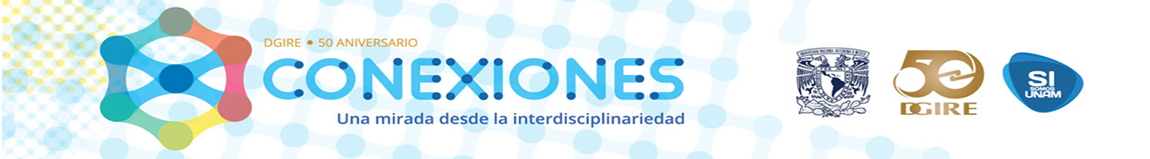 EQUIPO NÚMERO 4
FECHA DE INICIO :13 AGOSTO 2018
FECHA DE TERMINO :17  MAYO 2019
UNIVERSIDAD LASALLISTA BENAVENTE  
             CLAVE 6793, CICLO 2018 - 2019
Portafolio Virtual de evidencias
PROYECTO:
INTEGRANTES:
- ANA PAOLA RUBIO BARRERA
ORIENTACIÓN EDUCATIVA V
MARIA EDITH TORRES AGUILERA
EDUCACIÓN PARA LA SALUD
-L.E.F. : JUAN CARLOS PEÑA CARRILLO 
EDUCACIÓN FISICA
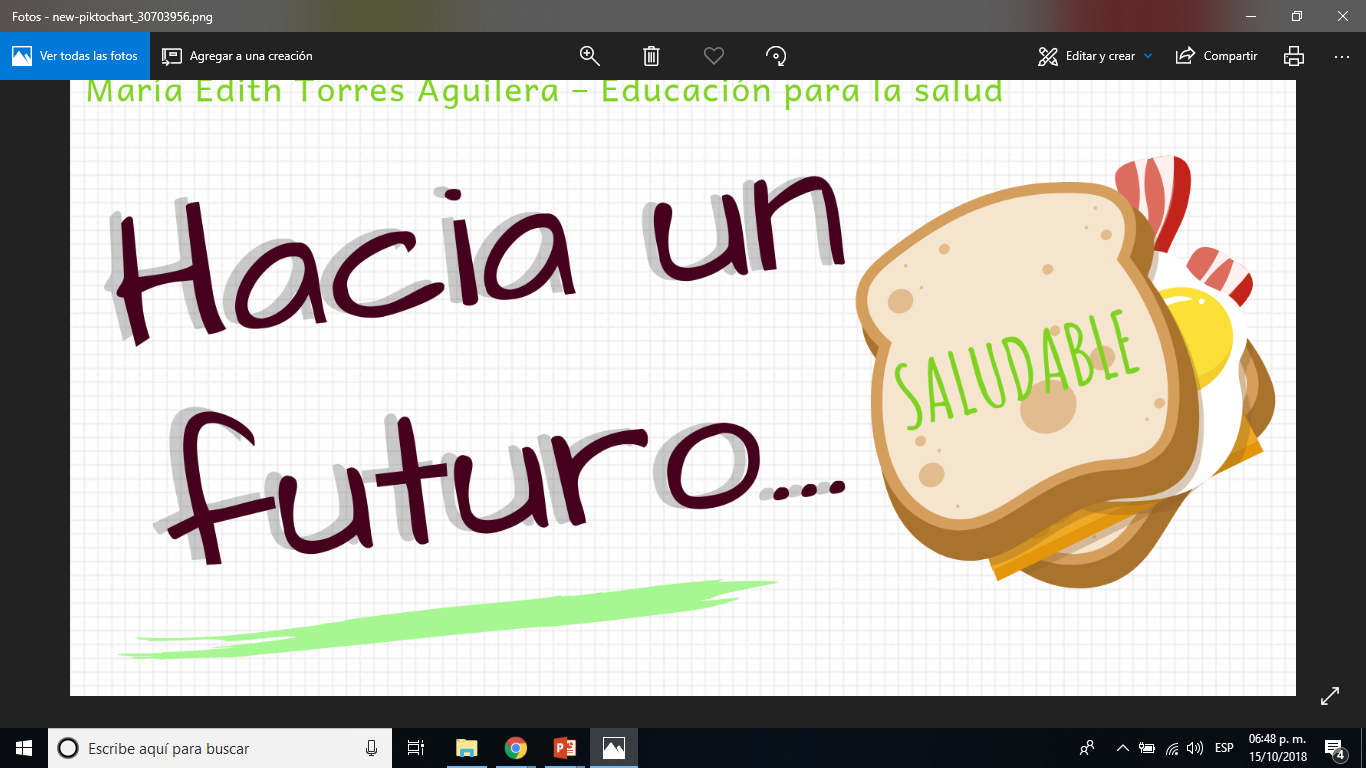 GRADO AL QUE  VA DIRIGIDO : 
QUINTO AÑO DE PREPARATORIA
ÍNDICE
INTRODUCCIÓN ………………………………………………………………………………. 4
OBJETIVO GENERAL………………………………………………………………………….......5
ORGANIZADOR GRÁFICO……………………………………………………………………...6
PROYECTO GENERAL……………………………………………………………………………7
OBJETIVO CIENCIAS DE LA SALUD……………………………………………………………..8
OBJETIVO ORIENTACIÓN EDUCATIVA………………………………………………………...9
OBJETIVO EDUCACIÓN FÍSICA……………………………………………..................................10
ETAPA I……………………………………………………………………………………………11
PLANEACIÓN, EVIDENCIAS Y LISTA DE COTEJO CIENCIAS DE LA SALUD………………..12
PLANEACIÓN, EVIDENCIAS Y LISTA DE COTEJO ORIENTACIÓN EDUCATIVA……………18
PLANEACIÓN, EVIDENCIAS Y LISTA DE COTEJO EDUCACIÓN FÍSICA…………………….24
AUTOEVALUACIÓN ETAPA 1………………………..………………………………………….28
ÍNDICE
ETAPA II…………………………………………………………………………………29
PLANEACIÓN, EVIDENCIAS Y LISTA DE COTEJO CIENCIAS DE LA SALUD………30
PLANEACIÓN, EVIDENCIAS Y LISTA DE COTEJO ORIENTACIÓN EDUCATIVA…..36
PLANEACIÓN, EVIDENCIAS Y LISTA DE COTEJO EDUCACIÓN FÍSICA…………...42
AUTOEVALUACIÓN ETAPA 1I…………………………………………………………47
LISTA DE COTEJO ETAPA I Y II………………………………………………………....49
INTRODUCCIÓN :


EL TEMA PROPUESTO ES DE GRAN IMPORTANCIA YA QUE SE BUSCA CREAR UN INTERÉS EN LOS ALUMNOS AL BUSCAR SOLUCIONES A PROBLEMAS SOCIALES EN LA ADOLESCENCIA; CREANDO CONCIENCIA  EN LOS JOVENES ACERCA DE LAS VARIABLES QUE AFECTAN LA TOMA DE DECISIONES; POR EJEMPLO: PROBLEMAS SOCIALES, FÍSICOS Y EMOCIONALES  EN LOS ADOLESCENTES.

PARA LO CUAL SE USARÁN COMO HERRAMIENTAS  DE ENSEÑANZA  TEMAS  DIVERSOS CONCERNIENTES A SU ENTORNO SOCIAL, LA PRÁCTICA DE DEPORTES, ACTIVIDADES FÍSICAS Y  HÁBITOS SALUDABLES.
OBJETIVO GENERAL DEL PROYECTO
LLEVAR A CABO EL EVENTO  “HACIA UN FUTURO SALUDABLE” EL CUAL CONSISTE EN ACTIVIDADES REALIZADAS EN LA SEMANA DEL 13 AL 17 DE MAYO, EN LA CUAL SE REALIZARÁN ACTIVIDADES EDUCATIVAS, COMO SON CONFERENCIAS IMPARTIDAS POR PROFESIONALES EN LA SALUD Y CERRANDO EL PROYECYO CON UNA CONVIVENCIA ENTRE PADRES Y ALUMNOS QUE CONSISTE EN ACTIVIDADES DINÁMICAS ENTRE ÉSTOS,  LAS CUALES SERÁN DISEÑADAS POR LOS ALUMNOS Y LOS MAESTROS ENCARGADOS DEL PROYECTO.

LO ANTERIOR CON LA FINALIDAD DE CREAR EMPATÍA ENTRE PADRES Y ALUMNOS Y LA PREVENCIÓN DE FACTORES DE RIESGO EN LA ADOLESCENCIA,  CON UN ENFOQUE HACIA EL PLAN DE VIDA, LA PREVENCIÓN DE ADICCIÓNES Y FOMENTAR EL CRECIMIENTO PERSONAL A NIVEL AFECTIVO EN LOS ALUMNOS Y DE ÉSTA MANERA DESARROLLAR UNA EMPATÍA HACIA LA SOCIEDAD.
ORGANIZADOR GRÁFICO
universidad lasallista Benavente
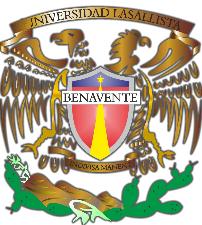 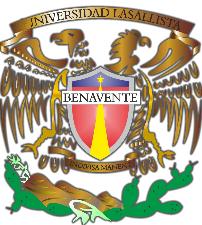 OBJETIVOS A  ALCANZAR DE CADA ASIGNATURA
CIENCIAS DE LA SALUD
COMPRENDER LOS FACTORES FÍSICOS Y SOCIALES QUE PRODUCEN LAS ADICCIÓNES Y CÓMO AFECTA LA SALUD.
OBJETIVOS A ALCANZAR DE CADA ASIGNATURA
ORIENTACIÓN EDUCATIVA
CONCIENTIZAR EN LA TOMA DE DECISIONES EN EL PRESENTE  Y SU EFECTO A FUTURO.
PROFUNDIZAR EN EL CONOCIMIENTO PROPIO PARA EL ESTABLECIMIENTO DE METAS.
LOGRAR QUE LOS PADRES SE INTERESEN E INVOLUCREN EN LA TOMA DE DECISIONES DE SUS HIJOS A FUTURO.
OBJETIVOS A ALCANZAR DE CADA ASIGNATURA
EDUCACIÓN FÍSICA
QUE LOS ALUMNOS COMPRENDAN LA IMPORTANCIA DE LA PRÁCTICA DEL DEPORTE O LA ACTIVIDAD FÍSICA CONSTANTE PARA EL DESARROLLO DE UNA VIDA SALUDABLE Y QUE COMPRENDAN LAS IMPLICACIONES QUE CONLLEVA LAS  ADICCIÓNES  Y LOS MALOS HÁBITOS DE SALUD.
ETAPA 1
ETAPA 1 universidad lasallista Benavente
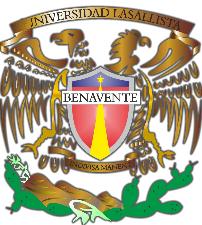 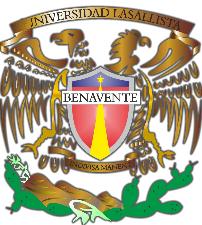 DOCUMENTACIÓN DE ACTIVIDADES Y EVIDENCIASEtapa 1
CIENCIAS DE LA SALUD
NOMBRE DE LA ACTIVIDAD:
SISTEMAS DEL CUERPO HUMANO 

EXPLICACIÓN:
CON EL OBJETIVO DE CONCIENTIZAR A LOS ALUMNOS ACERCA DE LAS VENTAJAS DE LLEVAR UNA VIDA SALUDABLE, LOS ALUMNOS ELABORAN UNAS PLAYERAS PARA QUE CONOSCAN EL FUNCIONAMIENTO DE LOS SISTEMAS DEL CUERPO HUMANO, PREVIAMENTE ELLOS INVESTIGAN ACERCA DE ESTOS SISTEMAS, SU ESTRUCTURA Y FUNCIONAMIENTO.
DOCUMENTACIÓN DE ACTIVIDADES Y EVIDENCIASEtapa 1
CIENCIAS DE LA SALUD
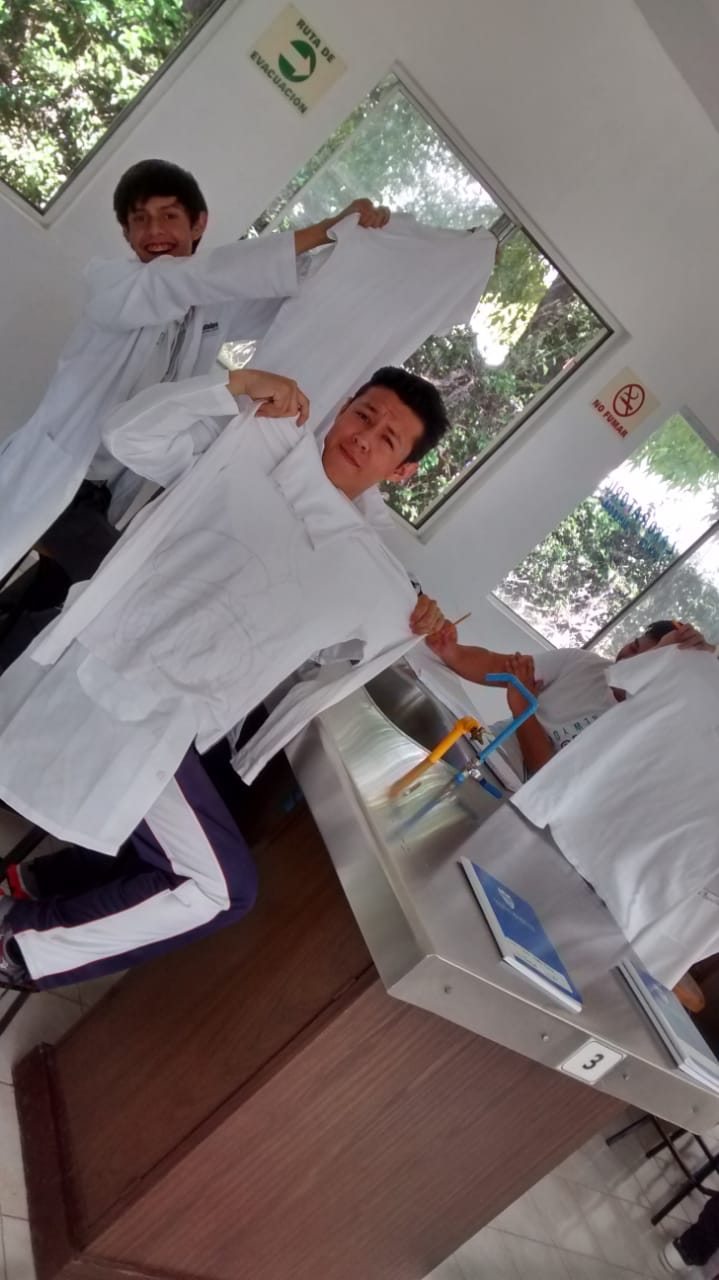 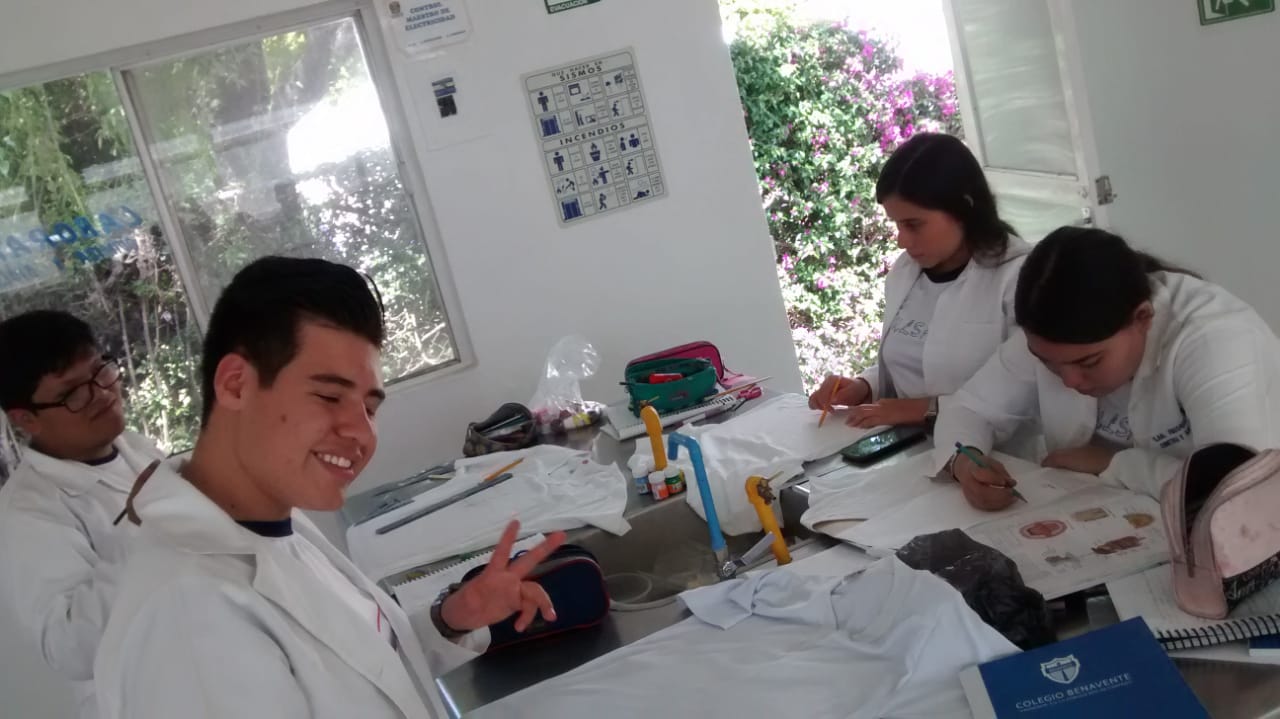 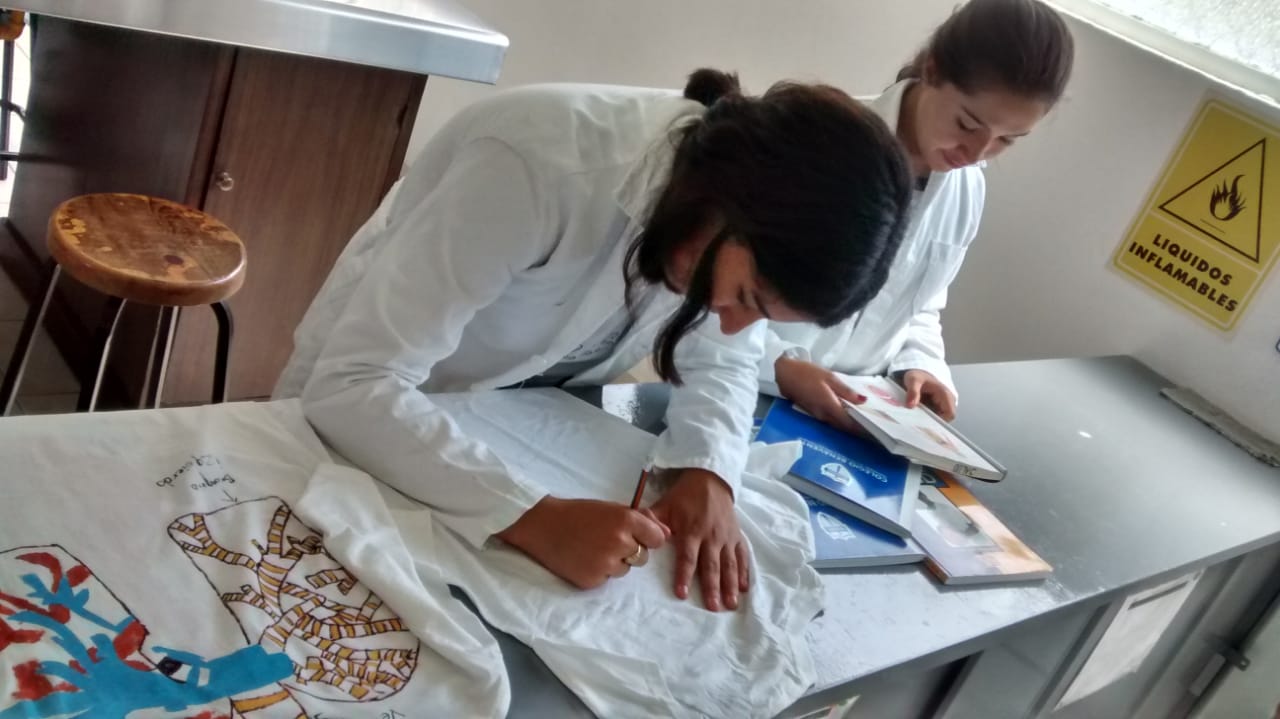 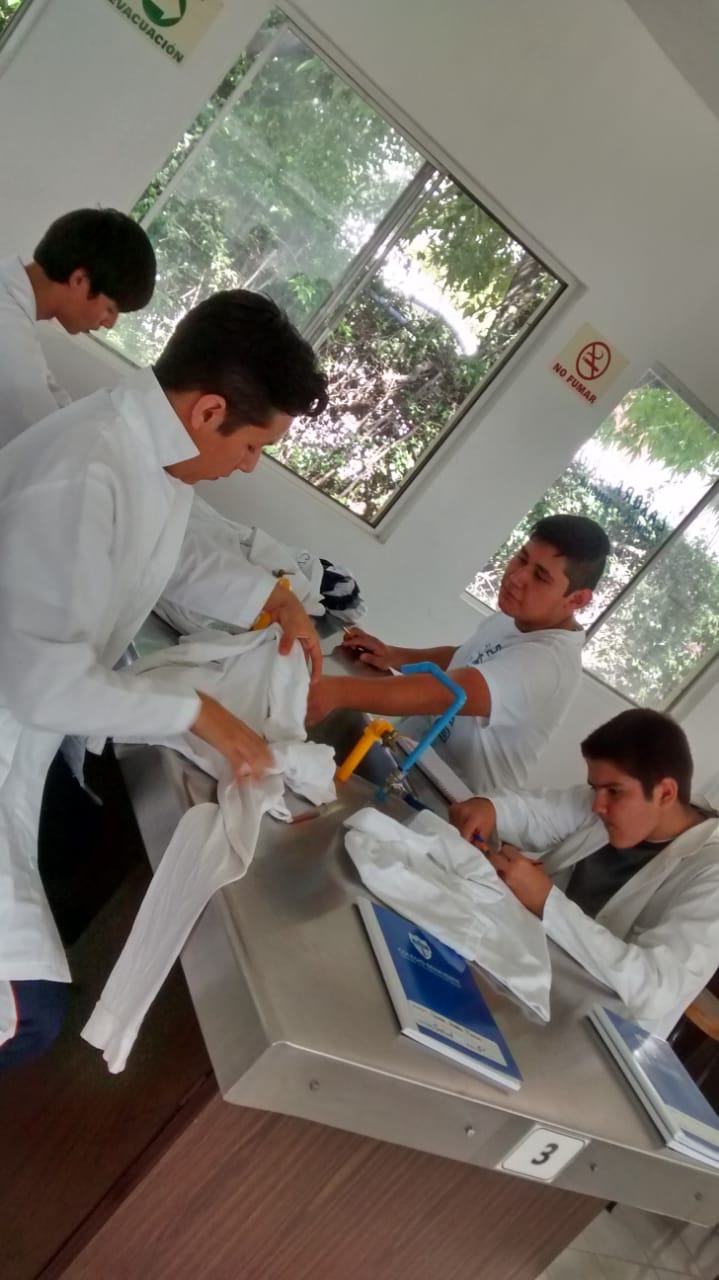 CIENCIAS DE LA SALUD
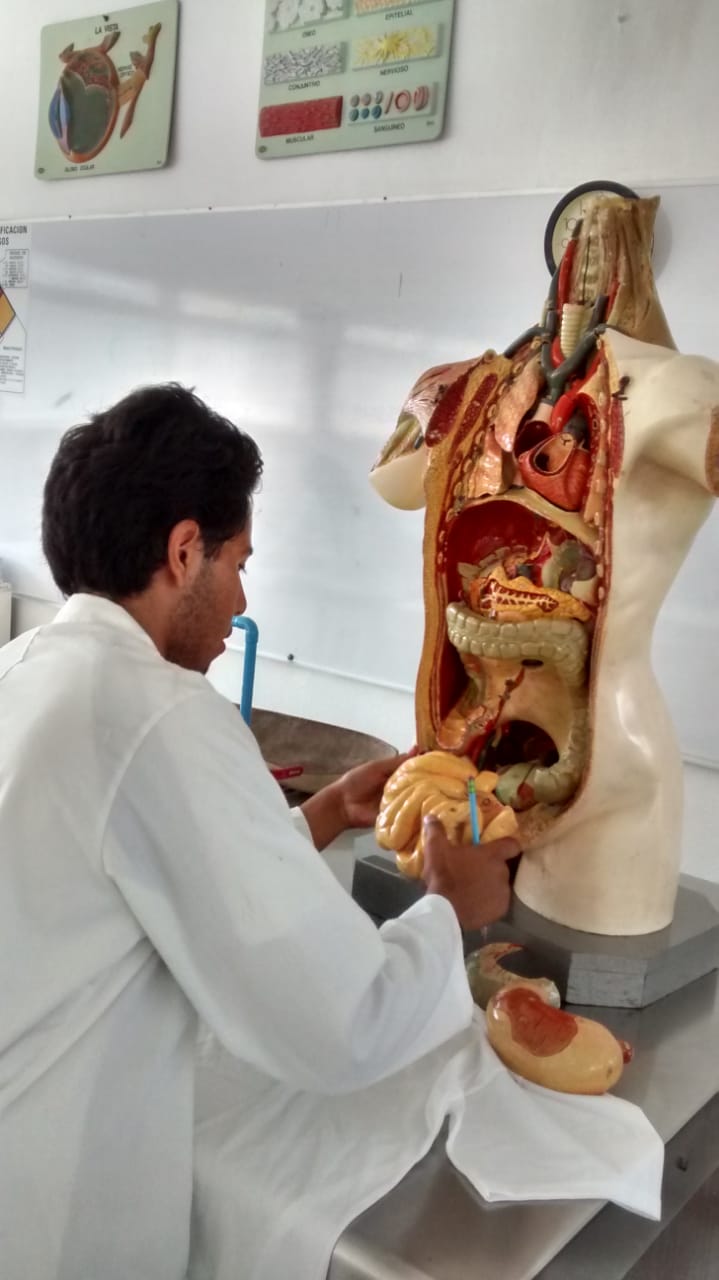 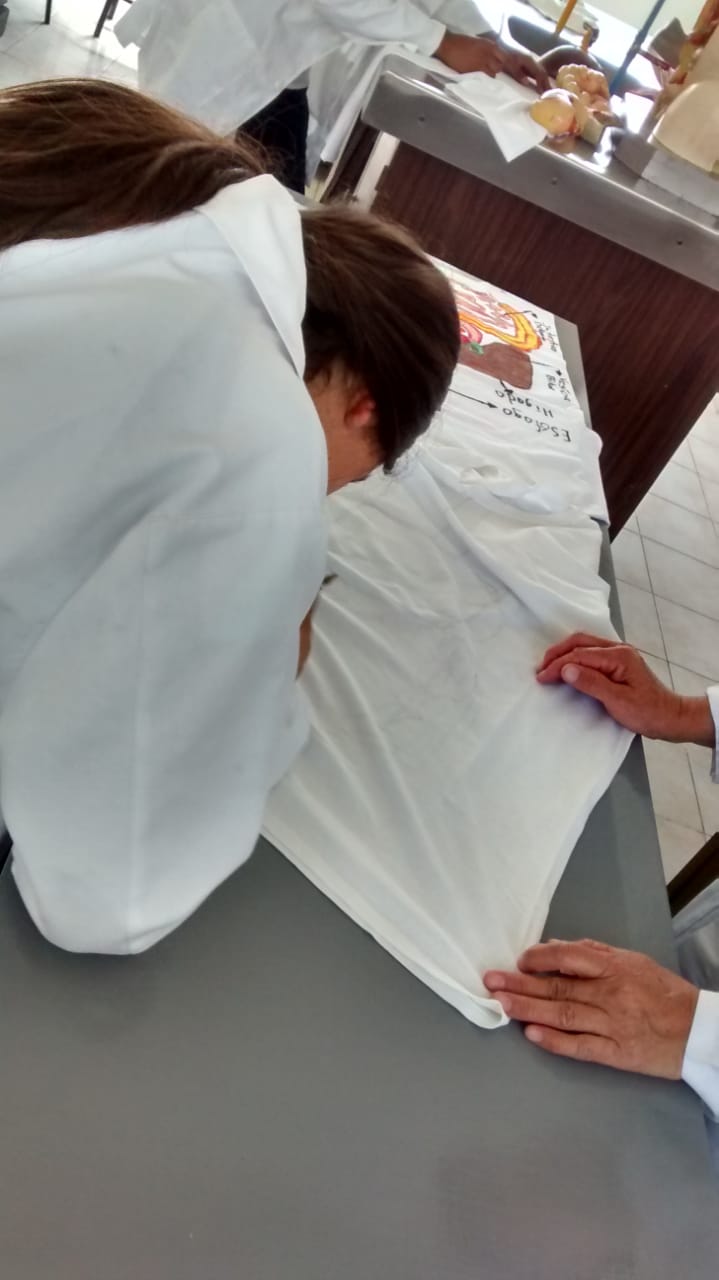 LISTA DE COTEJO
CIENCIAS DE LA SALUD
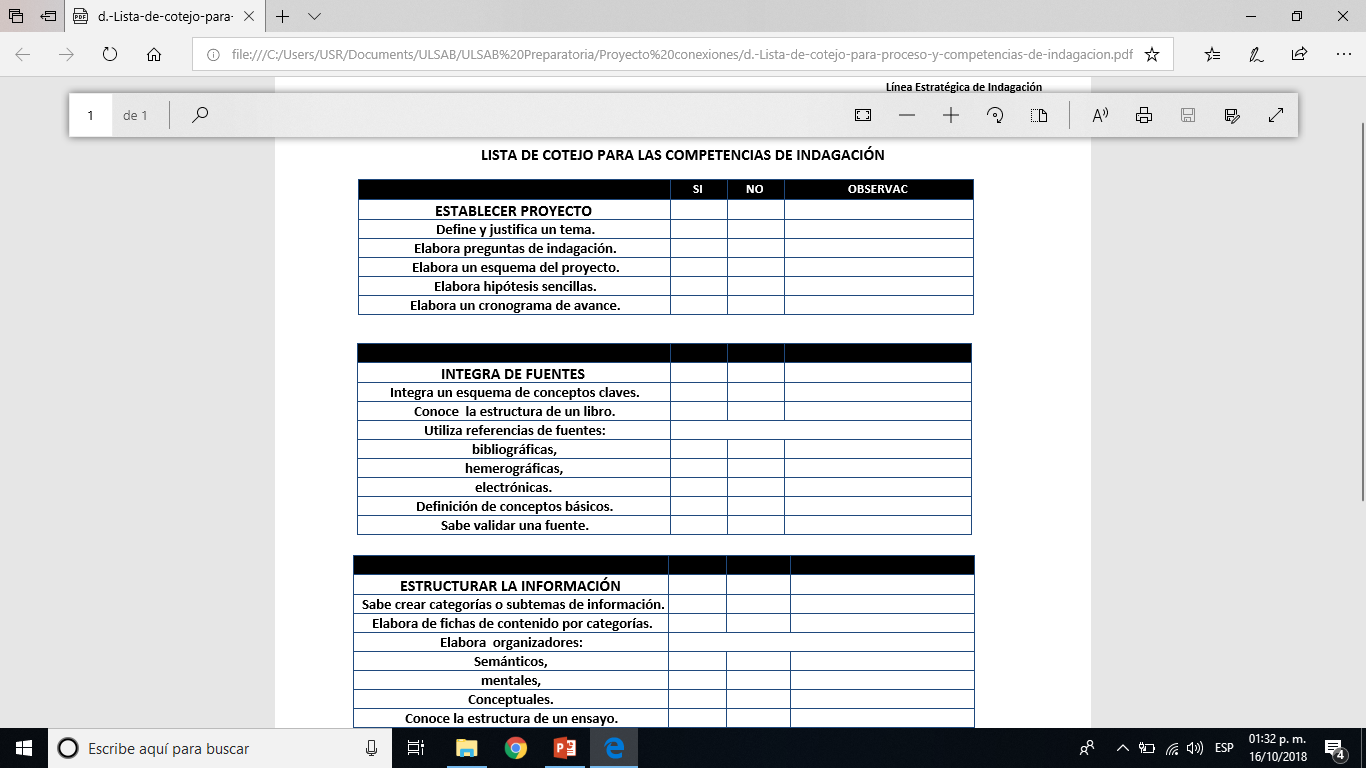 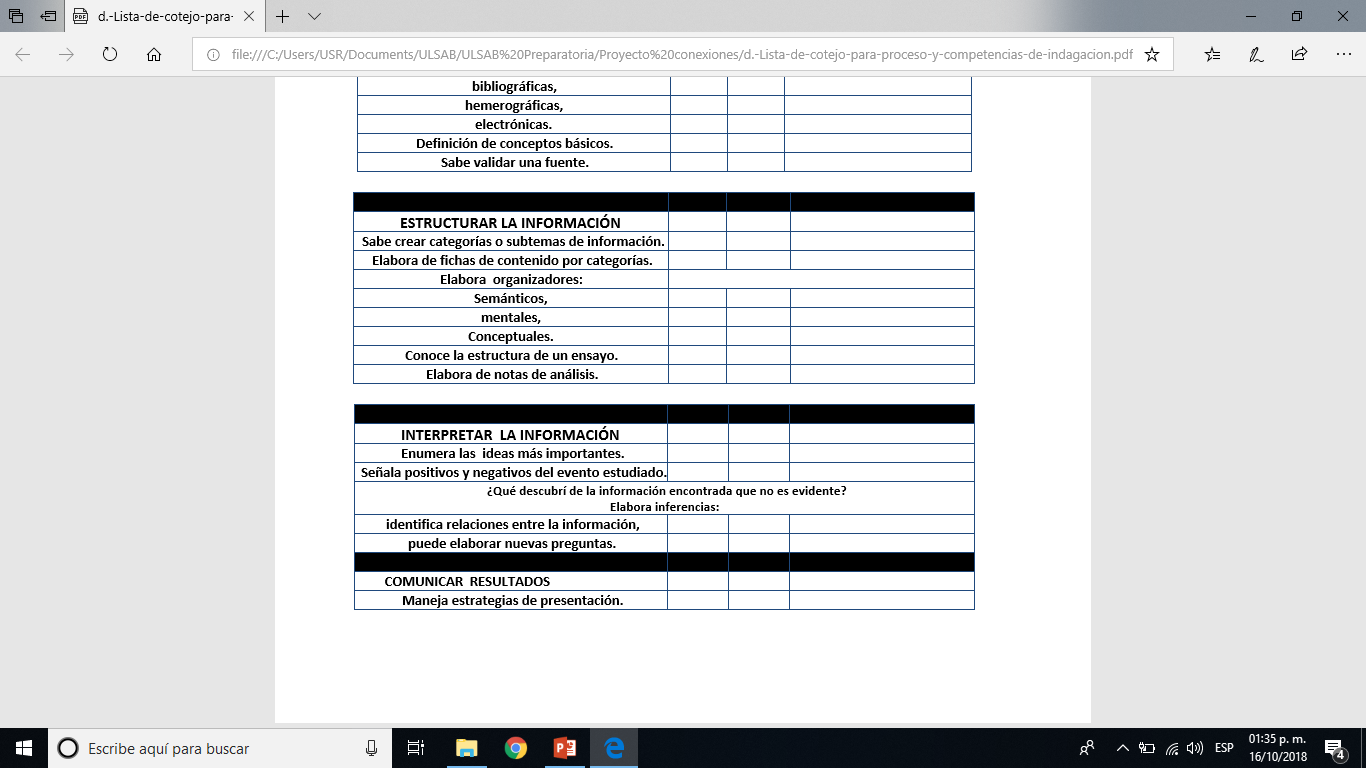 ETAPA1                      universidad lasallista Benavente
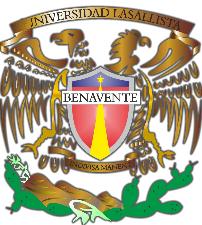 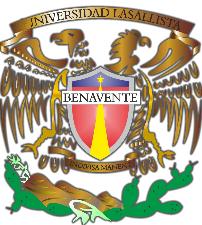 DOCUMENTACIÓN DE ACTIVIDADES Y EVIDENCIASETAPA1
ORIENTACIÓN EDUCATIVA V
NOMBRE DE LA ACTIVIDAD:
“¿QUIÉN SOY YO?”

EXPLICACIÓN:
LOS ALUMNOS REALIZAN UN DIBUJO DE SU PERSONA EN LA CUAL PLASMAN SUS CARACTERÍSTICAS PERSONALES, ÉSTO PARA LOGRAR UN INTERÉS POR SU FUTURO A PARTIR DE SU AUTOCONOCIMIENTO, COMENZANDO ASÍ LA CONCIENTIZACIÓN DEL AUTOCUIDADO PERSONAL A NIVEL FÍSICO Y MENTAL.
DOCUMENTACIÓN DE ACTIVIDADES Y EVIDENCIASETAPA 1
ORIENTACIÓN EDUCATIVA V
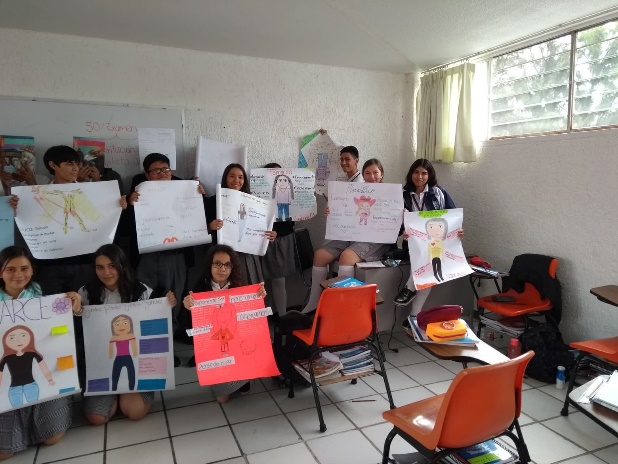 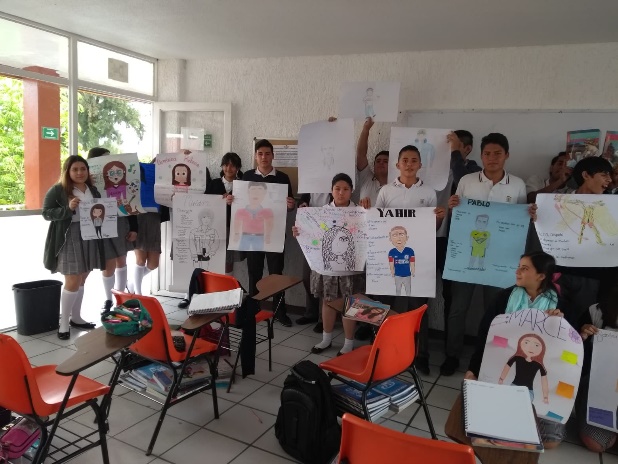 ORIENTACIÓN EDUCATIVA V
DOCUMENTACIÓN DE ACTIVIDADES Y EVIDENCIASETAPA1
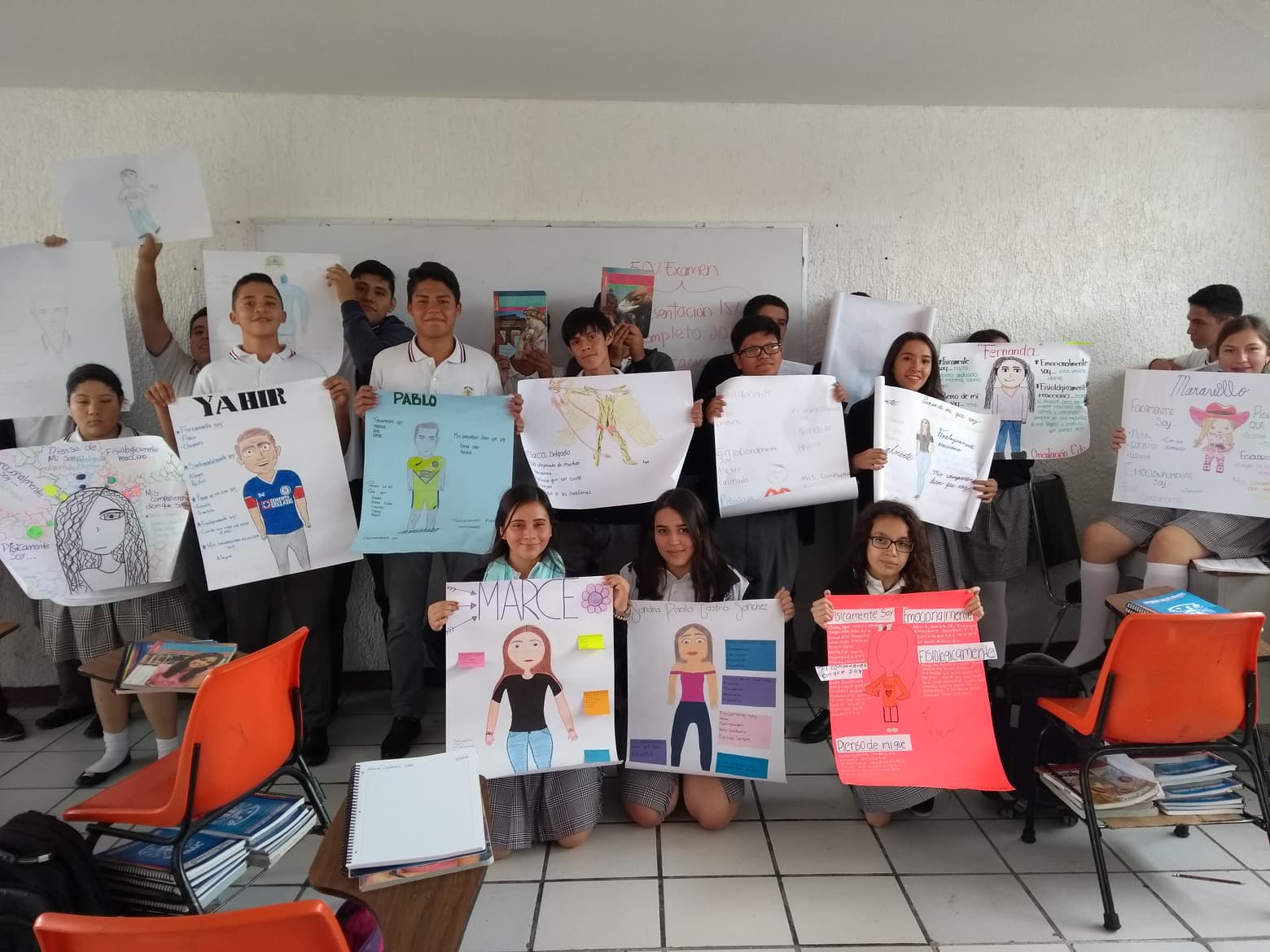 LISTA DE COTEJO
ORIENTACIÓN EDUCATIVA
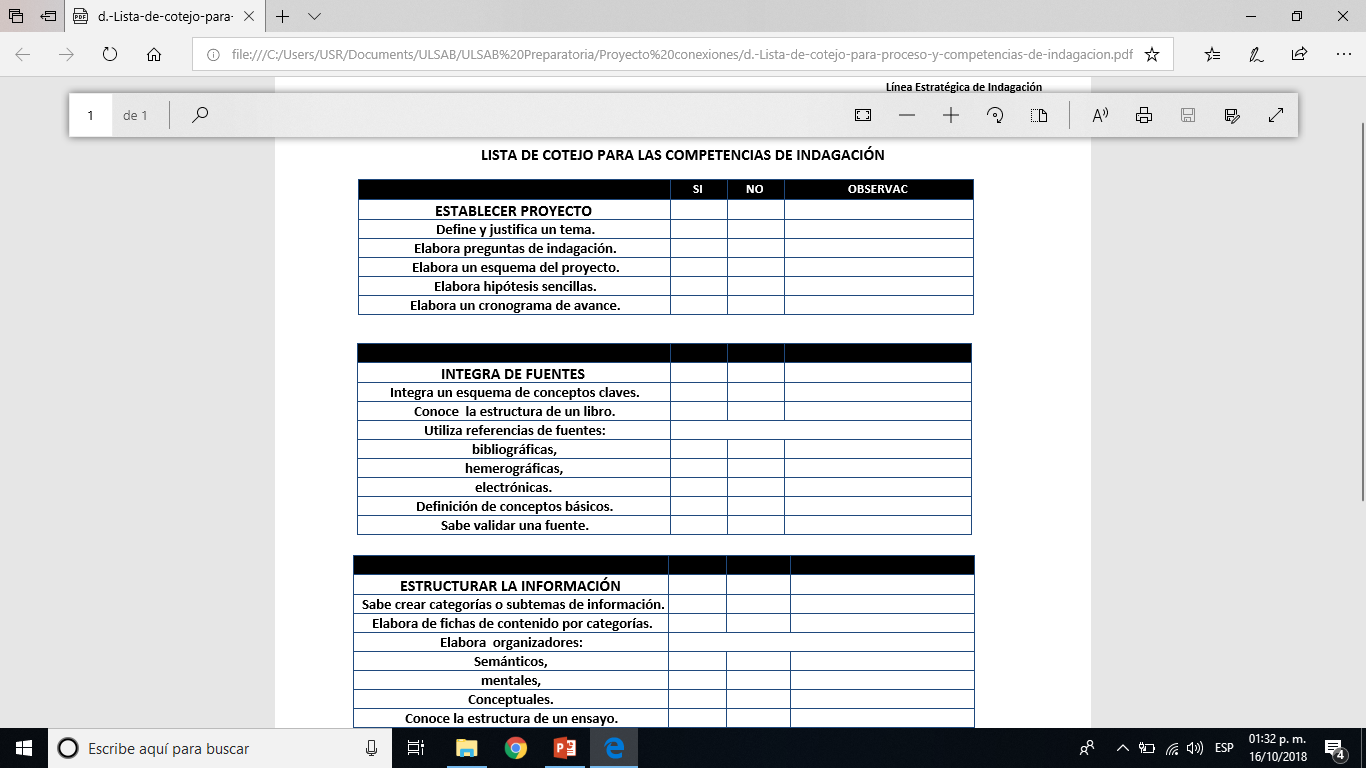 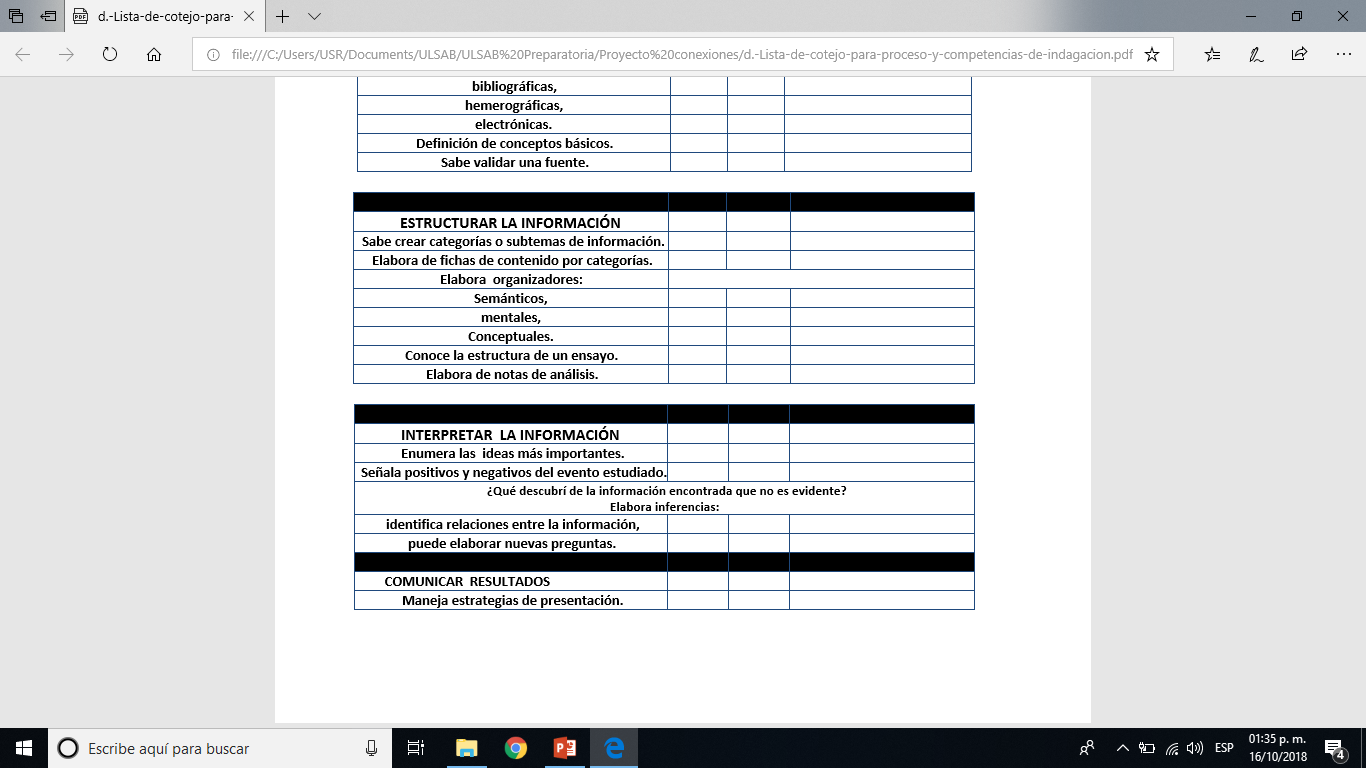 ETAPA 1                      universidad lasallista Benavente
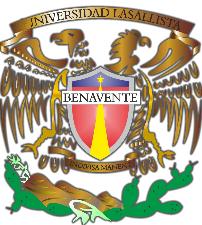 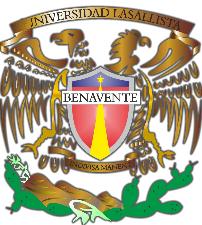 DOCUMENTACIÓN DE ACTIVIDADES Y EVIDENCIASETAPA 1
EDUCACIÓN FÍSICA
NOMBRE DE LA ACTIVIDAD:
“PLASMANDO IDEAS”

EXPLICACIÓN: LOS ALUMNOS POR EQUIPOS REALIZAN UN CARTEL EN DONDE PLASMAN SUS IDEAS SOBRE LO QUE ELLOS APRENDIERON DE LA CONSTANTE ACTIVIDAD FÍSICA Y LOS HÁBITOS SALUDABLES, ASÍ COMO LA PREVENCIÓN DE ADICCIONES PARA TENER UN FUTURO SALUDABLE FÍSICO Y MENTAL.
DOCUMENTACIÓN DE ACTIVIDADES Y EVIDENCIASETAPA1
EDUCACIÓN FÍSICA
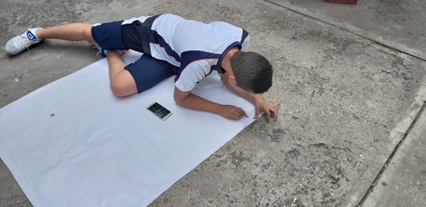 DOCUMENTACIÓN DE ACTIVIDADES Y EVIDENCIASETAPA 1
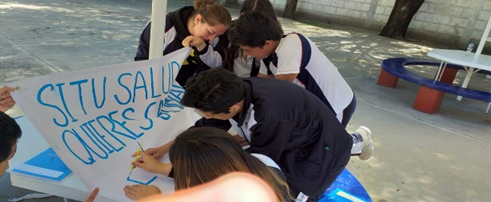 LISTA DE COTEJO
EDUCACIÓN FÍSICA
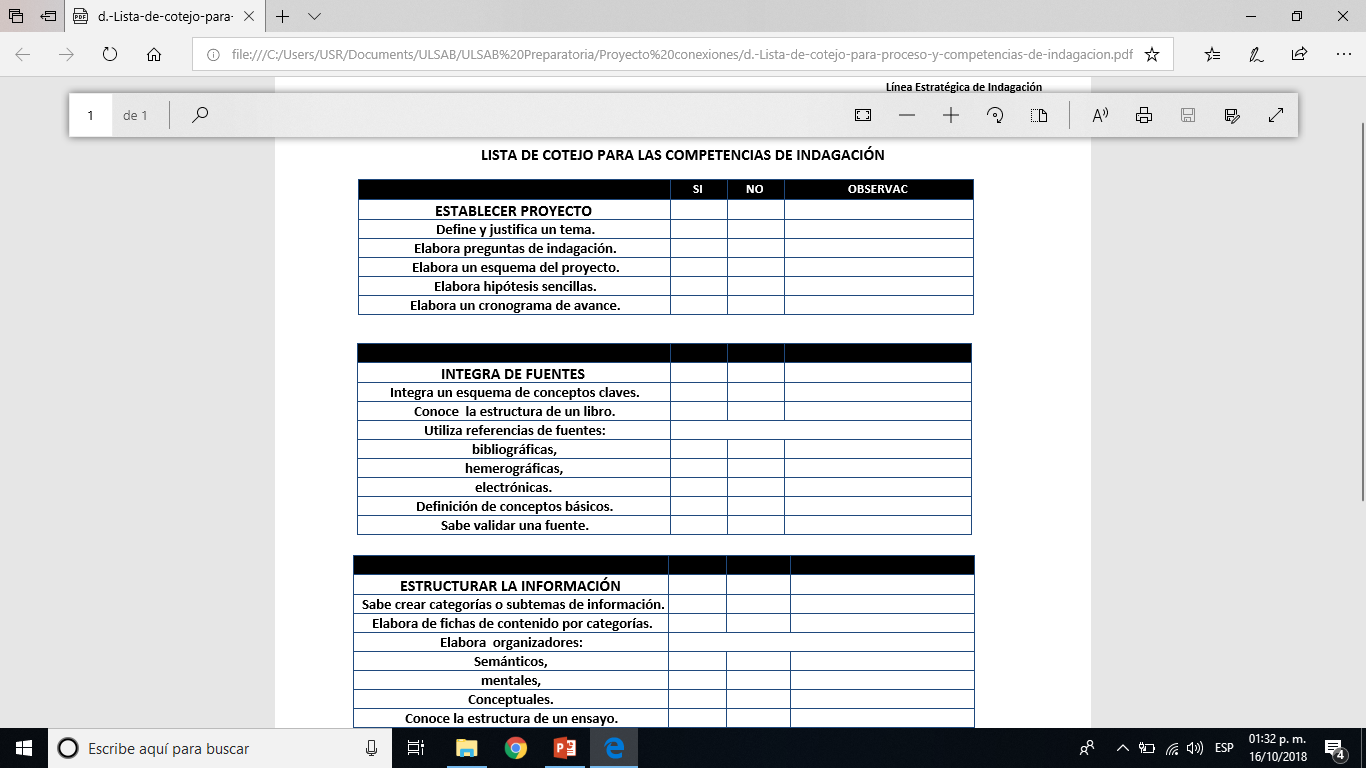 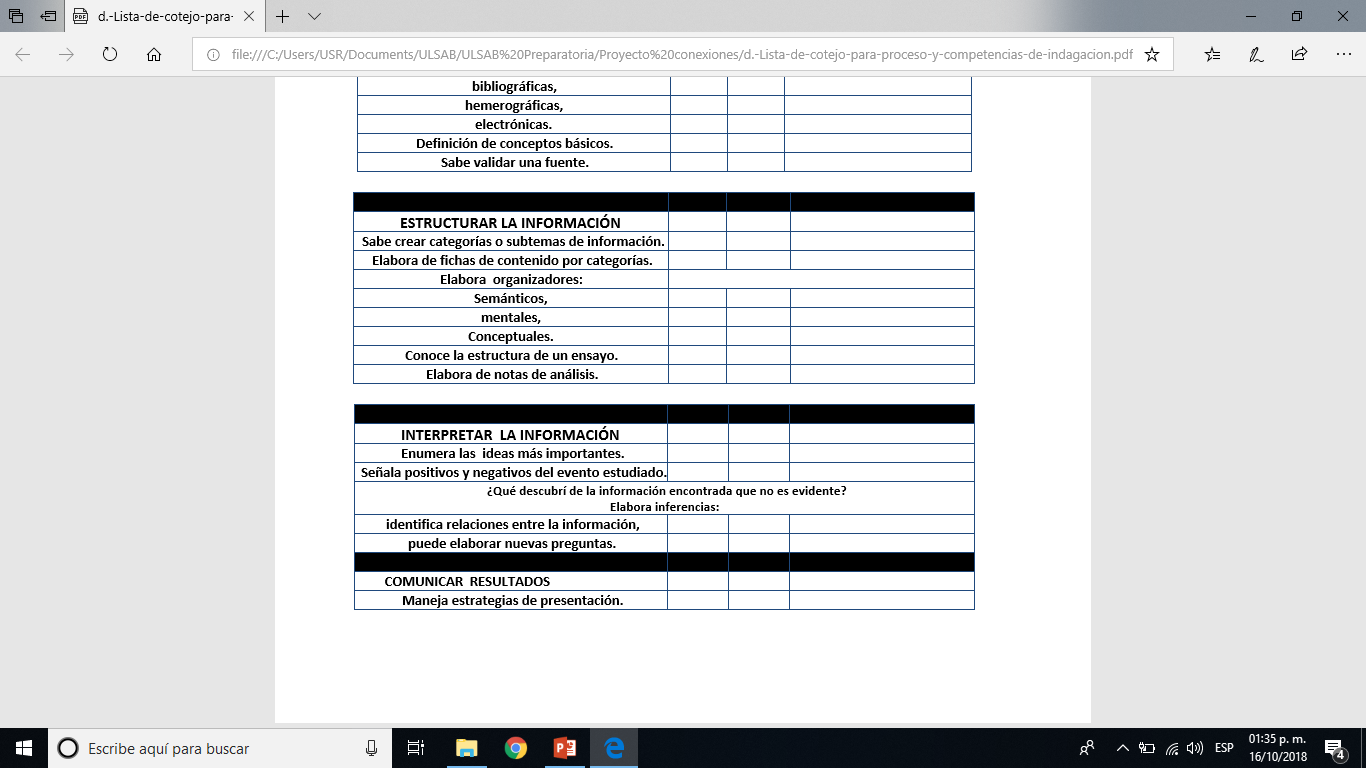 AUTOEVALUACIÓN: PRIMER ETAPA
EN ESTA ETAPA DEL PROYECTO, LOS MAESTROS ENCARGADOS DEL PROYECTO EVALUAMOS POR          MEDIO DE LAS LISTAS DE COTEJO LAS IDEAS INICIALES IMPLEMENTADAS POR MATERIA E INTERDISCIPLINARIAMENTE.

EN LA MATERIA DE CIENCIAS DE LA SALUD: SE LOGRA EL OBJETIVO PROPUESTO EL CUAL ES LA COMPRENSIÓN POR PARTE DE LOS ALUMNOS  DE LAS ESTRUCTURAS ANATÓMICAS DEL CUERPO Y LA IMPORTANCIA DE CUIDARLO Y LLEVAR UNA VIDA SANA.

EN LA MATERIA DE EDUCACIÓN FÍSICA: SE LOGRA EL OBJETIVO PROPUESTO QUE ES LA COMPRENSIÓN POR PARTE DE LOS ALUMNO SOBRE LA IMPORTANCIA DE LA ACTIVIDAD FÍSICA EN EL CUIDADO PERSONAL Y PARA LA PREVENCIÓN DE FACTORES DE RIESGO, COMO EL CONSUMO DE SUSTANCIAS.

EN LA MATERIA DE ORIENTACION: SE LOGRA EL OBJETIVO PROPUESTO EL CUAL CONSISTE EN LA COMPRENSIÓN POR PARTE DE LOS ALUMNOS HACIA SU PROPIA PERSONA, POR MEDIO DEL AUTOCONOCIMIENTO Y REFLEXIÓN PERSONAL, REFLEXIONANDO ASÍ, EN SUS ELECCIÓNES Y DESICIONES A FUTURO.
ETAPA 11
ETAPA 11 universidad lasallista Benavente
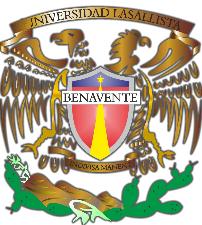 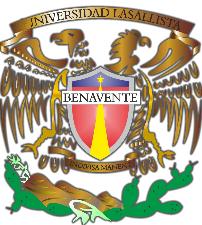 DOCUMENTACIÓN DE ACTIVIDADES Y EVIDENCIASETAPA11
CIENCIAS DE LA SALUD
NOMBRE DE LA ACTIVIDAD:
HISTORIA NATURAL DEL ALCOHOLISMO 

EXPLICACIÓN:  SE TRATA DE QUE EL ALUMNO IDENTIFIQUE LOS FACTORES SOCIALES, CULTURALES Y BIOLÓGICOS QUE ESTÁN RELACIONADOS CON EL ALCOHOLISMO, ASÍ COMO SUS IMPLICACIONES EN SOCIALES Y BIOLÓGICAS.
TAMBIÉN COMO PUEDEN TRATAR ESTA ADICCIÓN Y PREVENIRLA.
DOCUMENTACIÓN DE ACTIVIDADES Y EVIDENCIASETAPA 11
CIENCIAS DE LA SALUD
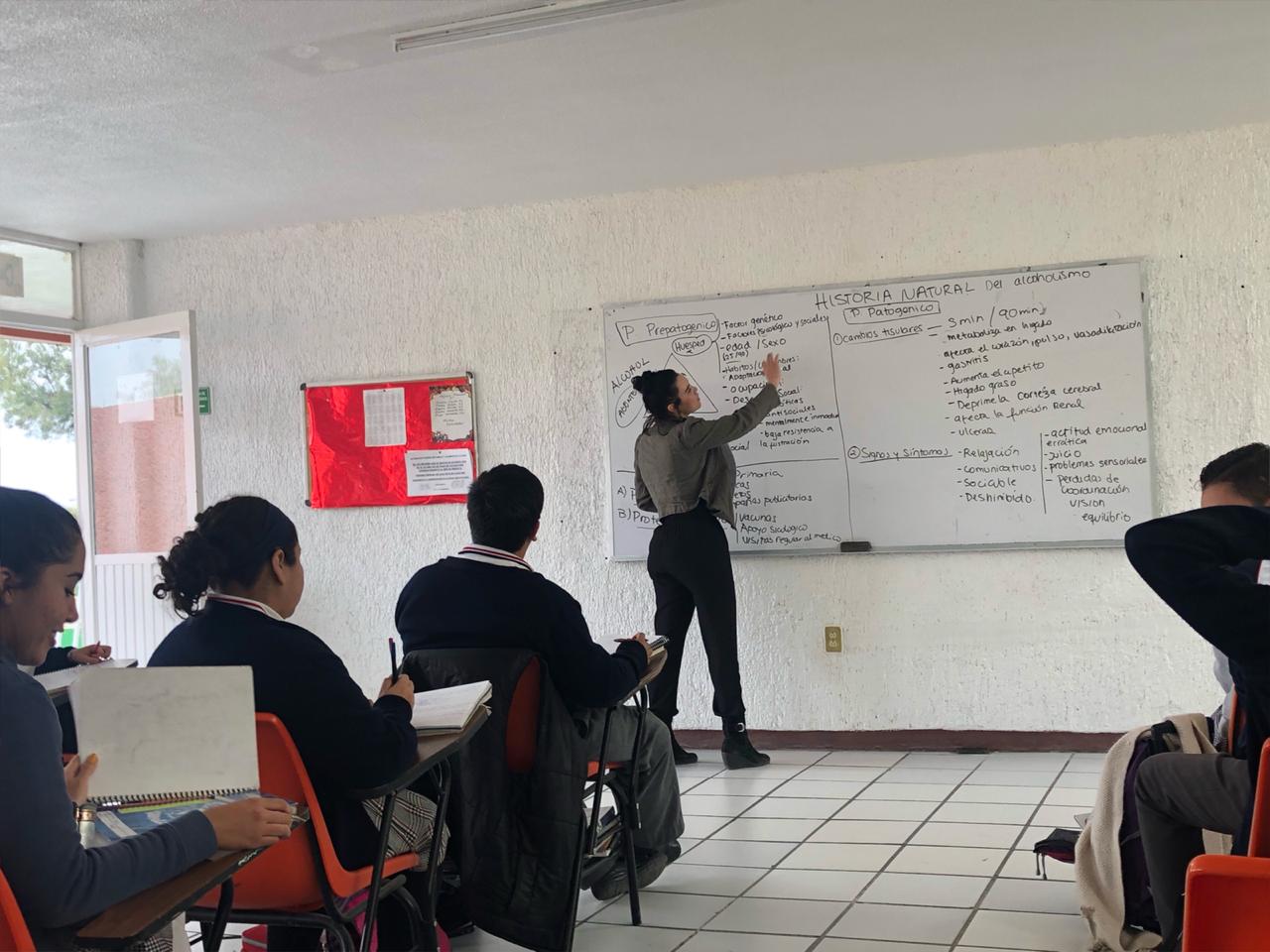 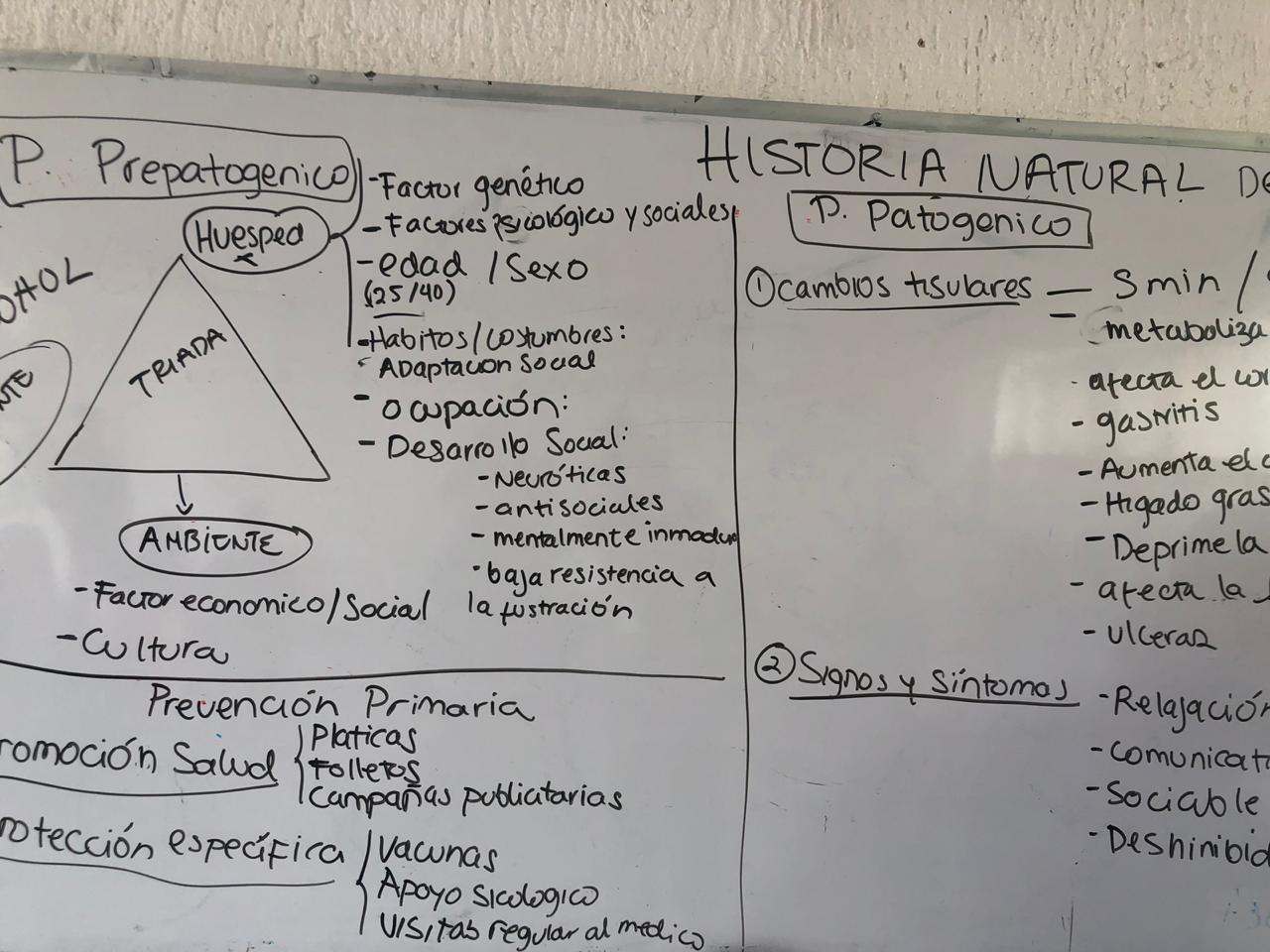 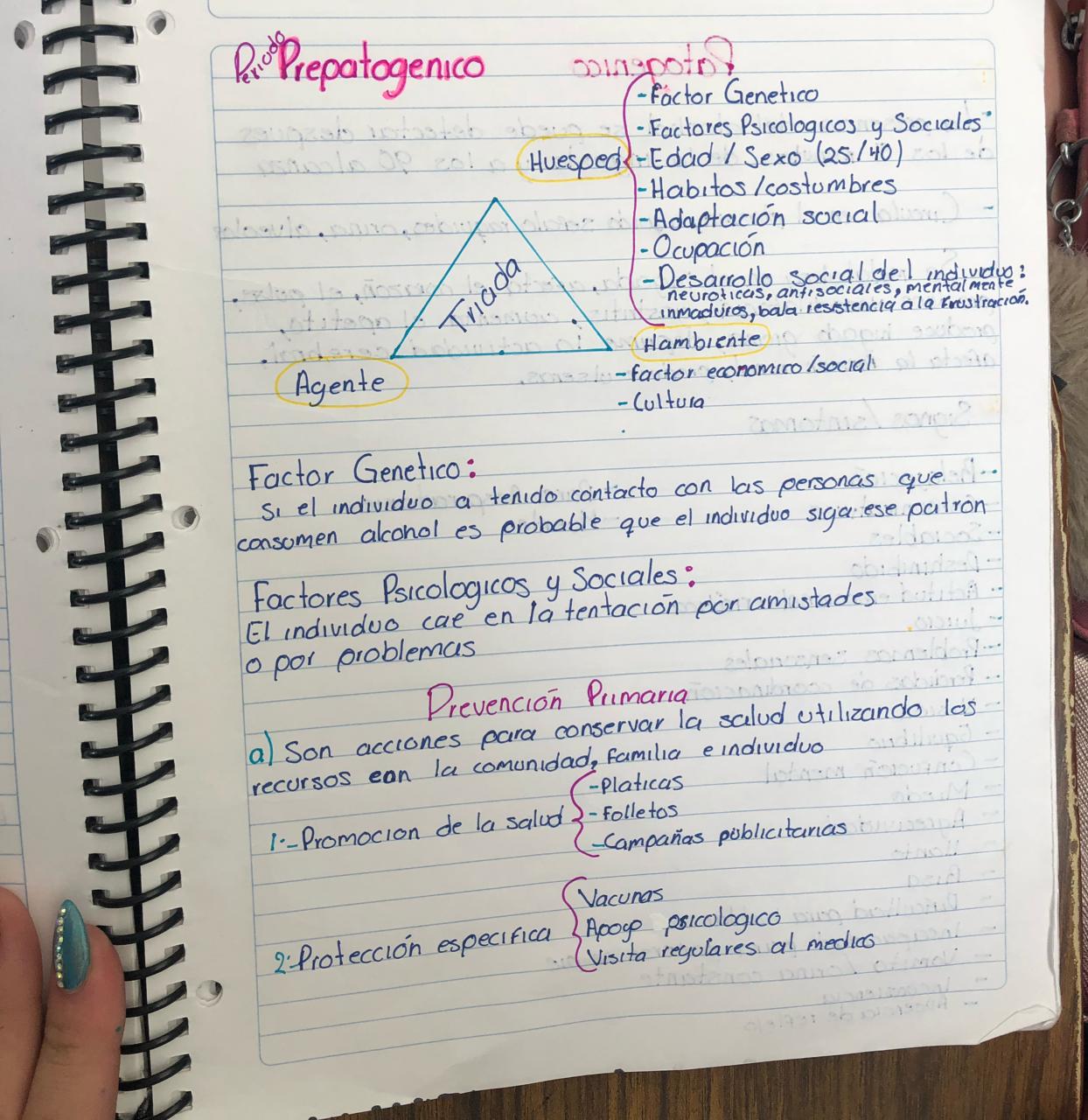 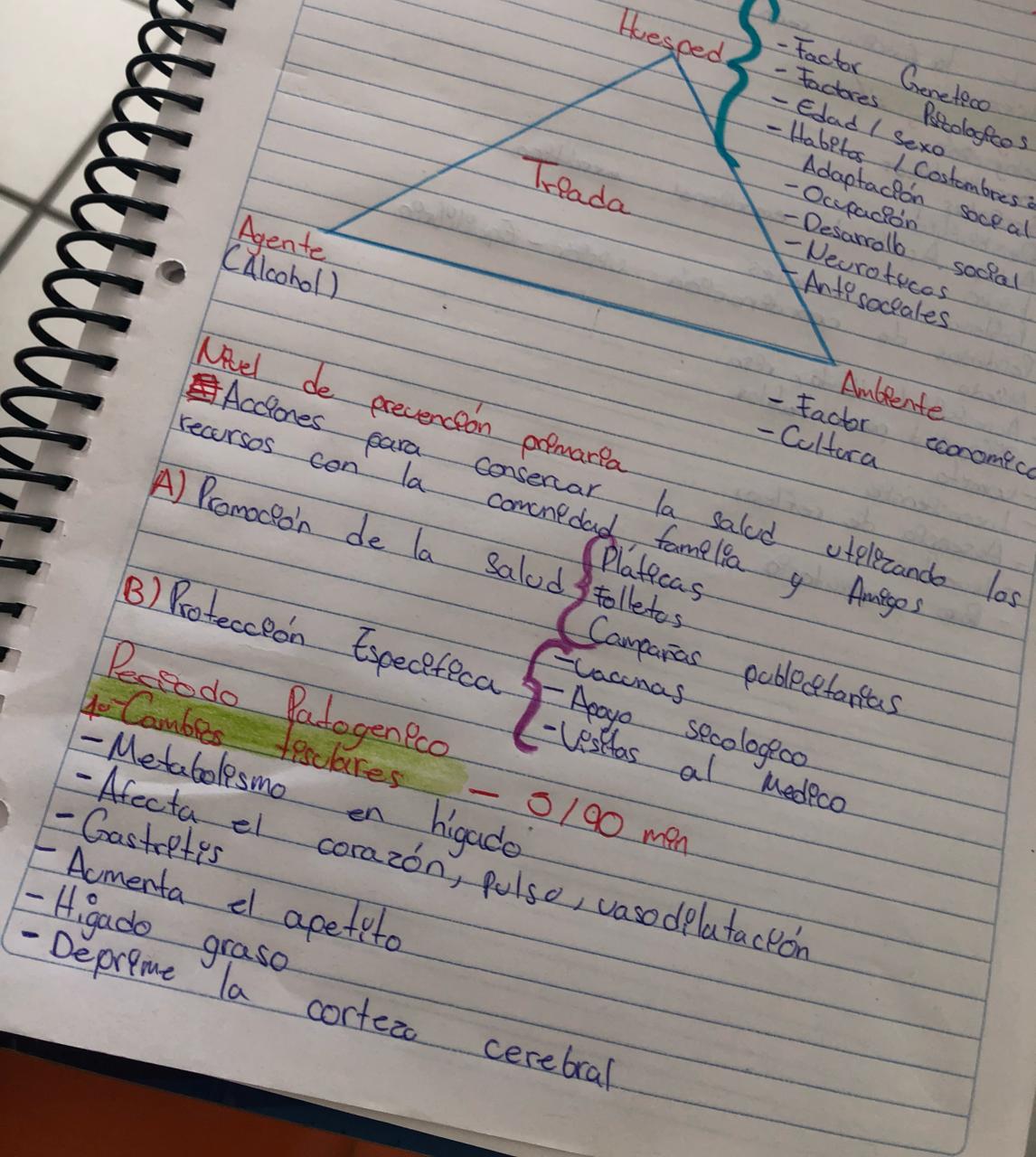 CIENCIAS DE LA SALUD
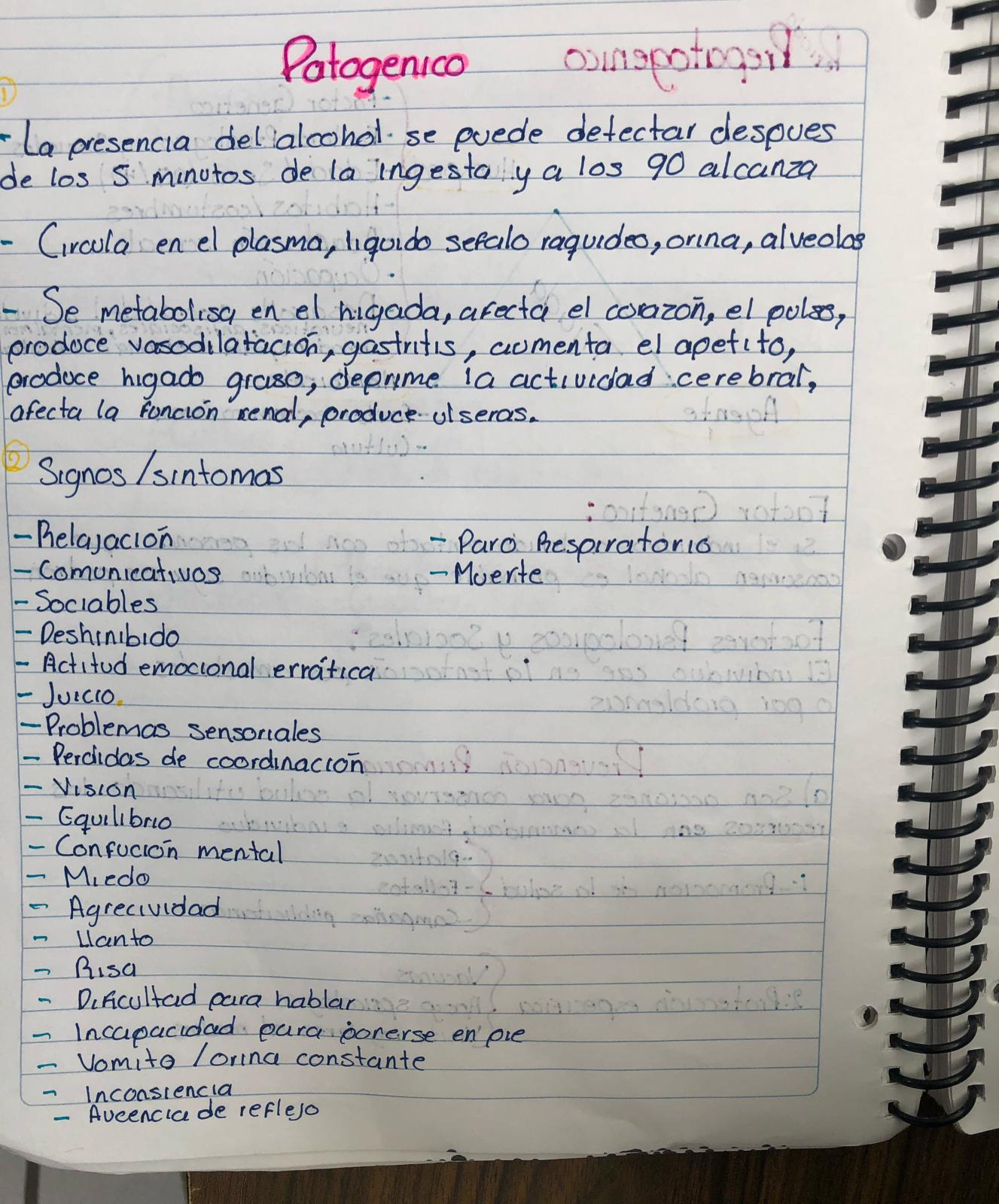 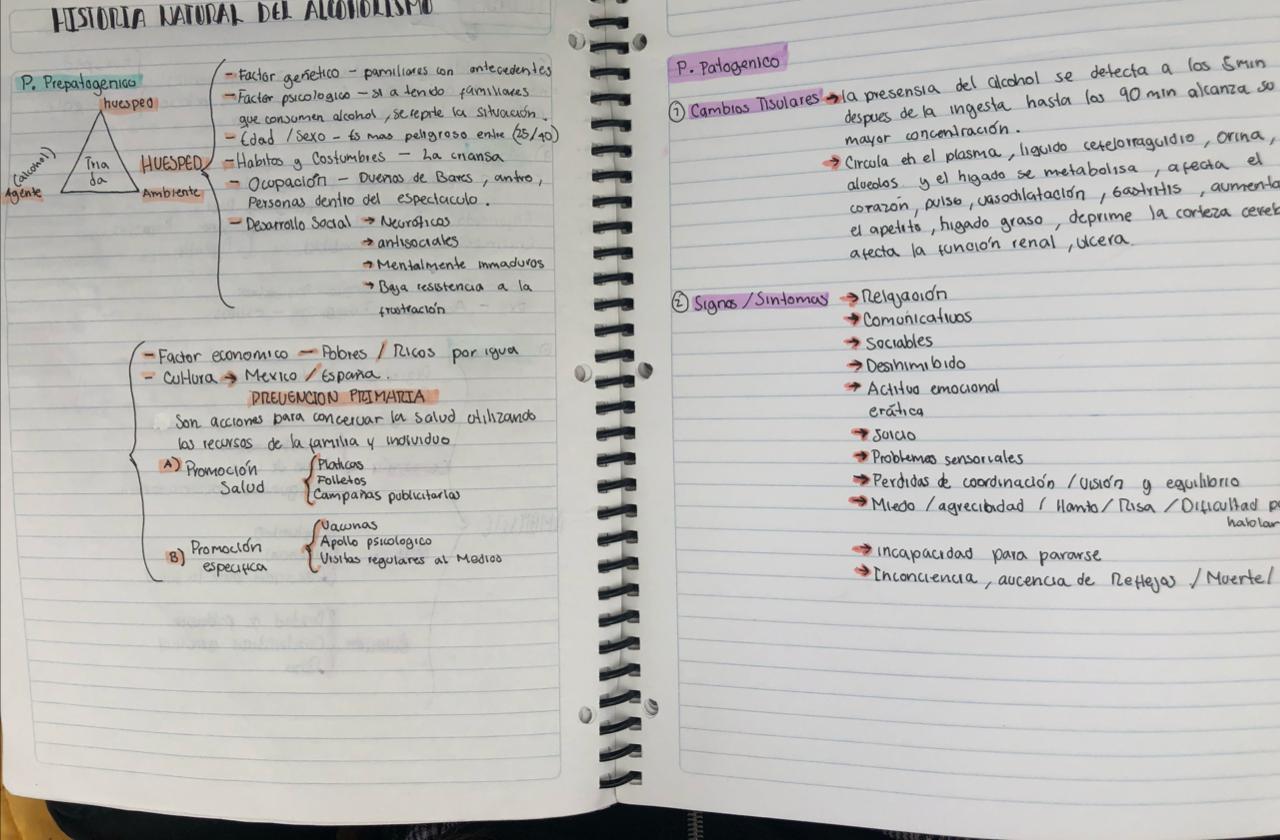 LISTA DE COTEJO
CIENCIAS DE LA SALUD
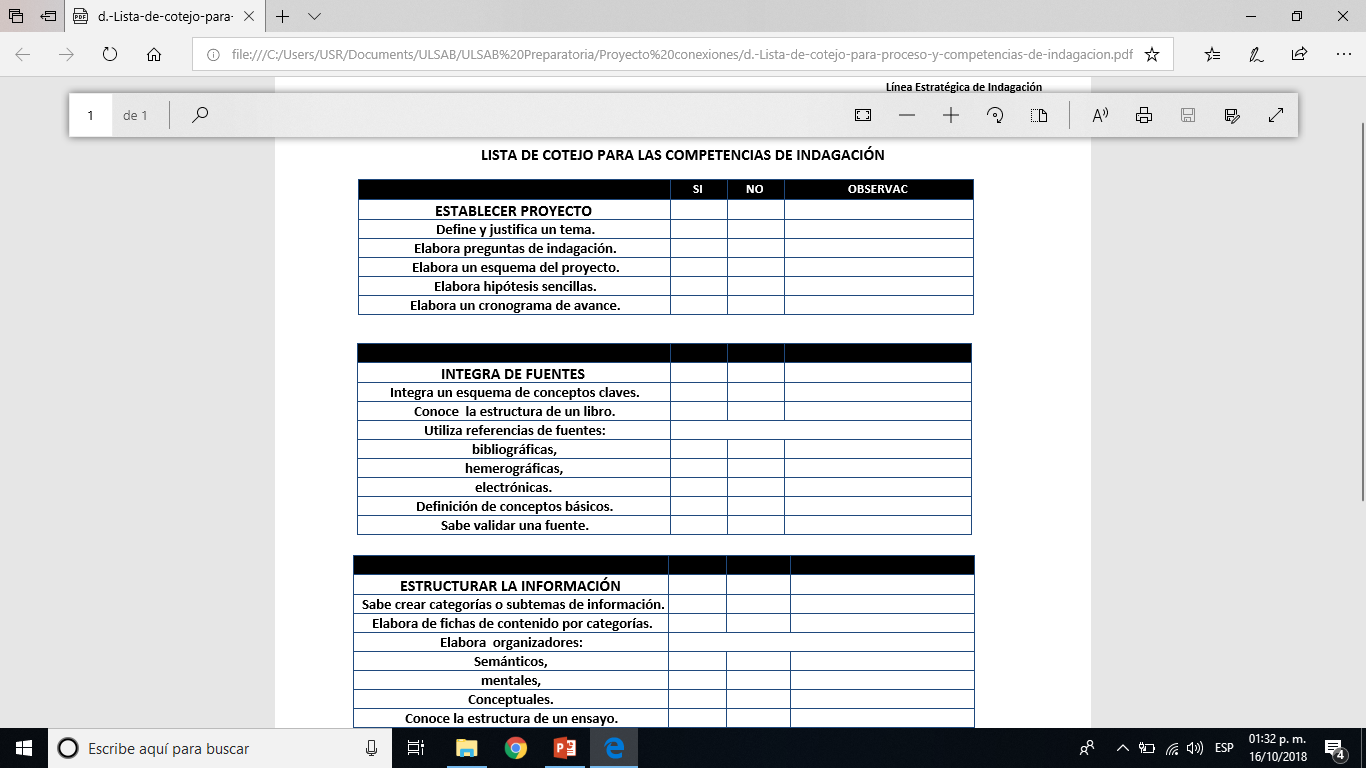 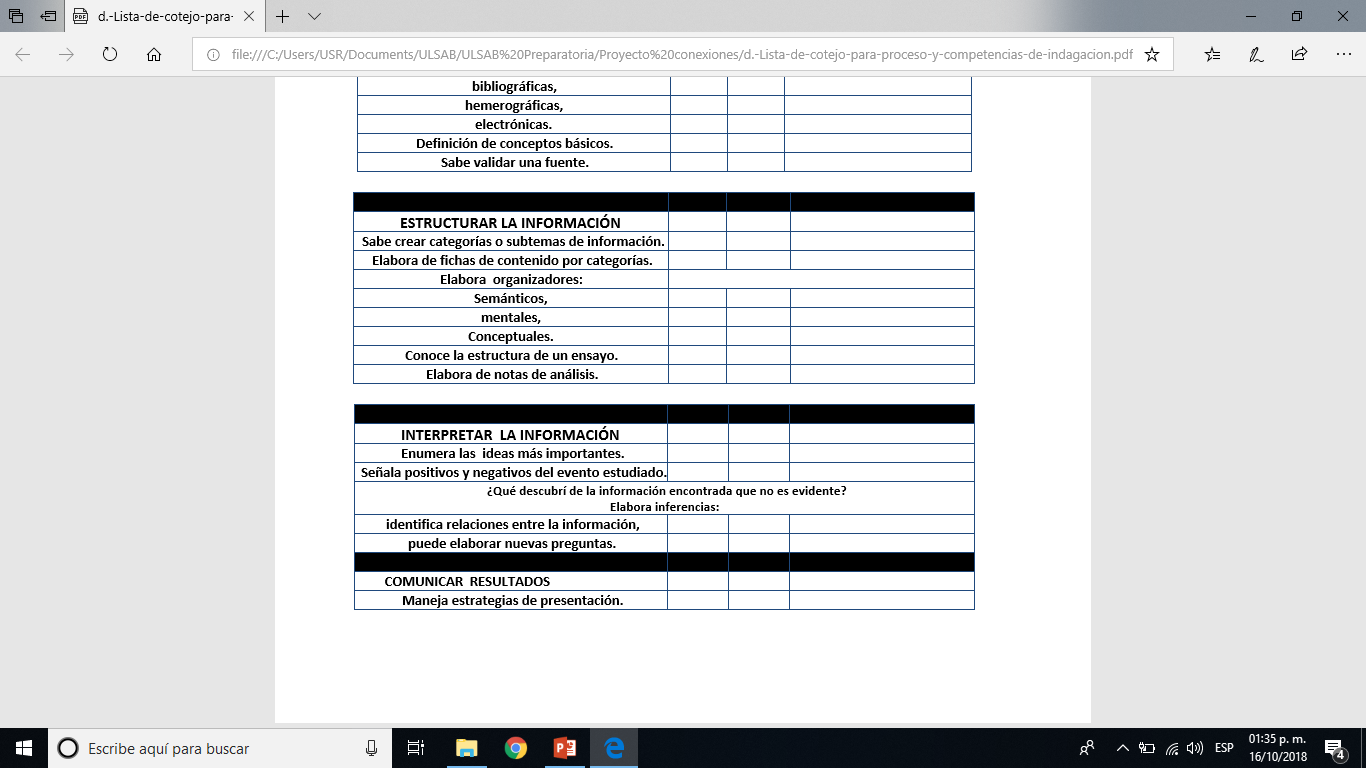 universidad lasallista BenaventeETAPA 11
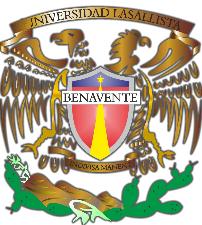 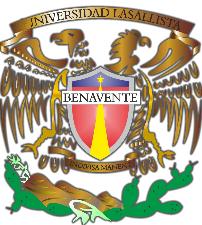 DOCUMENTACIÓN DE ACTIVIDADES Y EVIDENCIASETAPA 11
ORIENTACIÓN EDUCATIVA V
NOMBRE DE LA ACTIVIDAD:
¿QUÉ NECESITO PARA MI FUTURO?

EXPLICACIÓN:
POR MEDIO DE LA EXPLICACIÓN DE LOS CONCEPTOS “APTITUDES” E “INTERESES”,  REALIZACIÓN DE UN TEST INDIVIDUAL, SE REALIZA UNA ACTIVIDAD EN PAREJAS PARA AUMENTAR SU AUTOCONOCIMIENTO Y SU ANÁLISIS EN LA TOMA DE DECISIONES A FUTURO.
DOCUMENTACIÓN DE ACTIVIDADES Y EVIDENCIASETAPA 11
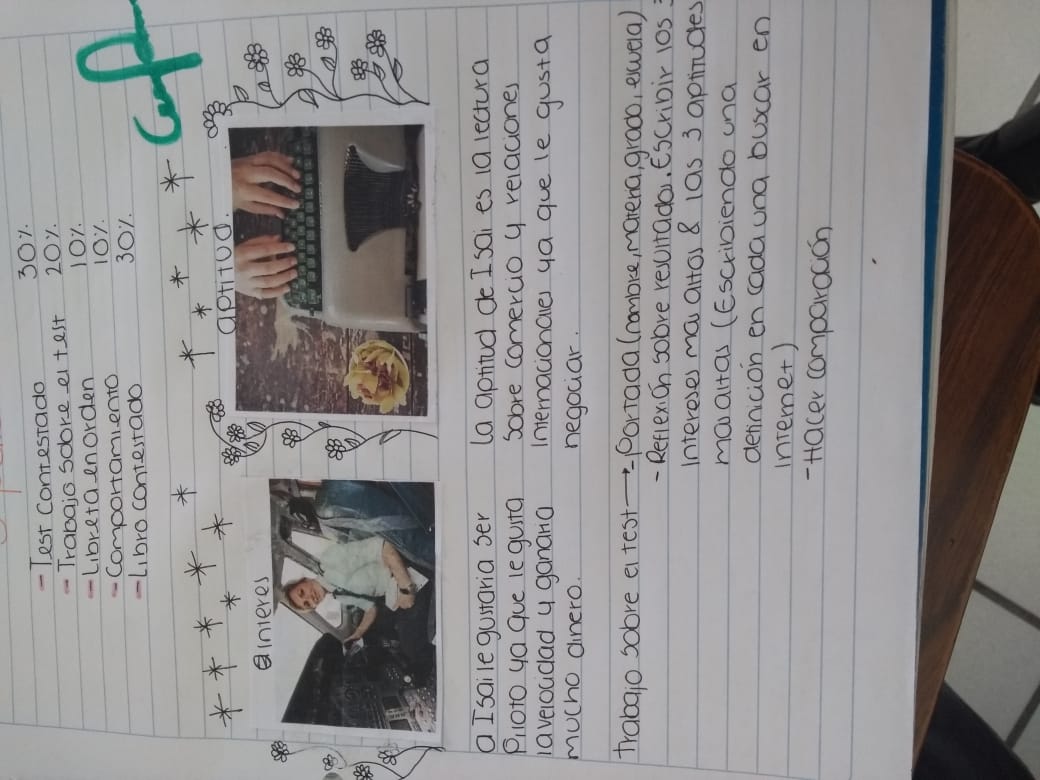 ORIENTACIÓN EDUCATIVA V
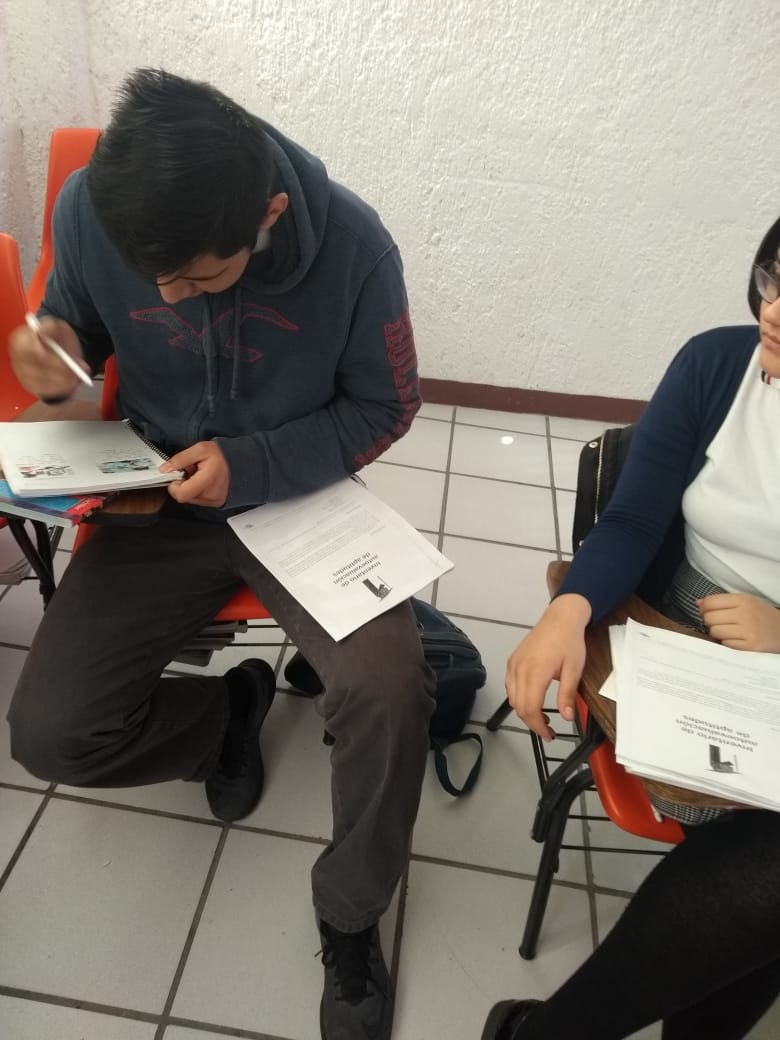 DOCUMENTACIÓN DE ACTIVIDADES Y EVIDENCIASETAPA 11
ORIENTACIÓN EDUCATIVA V
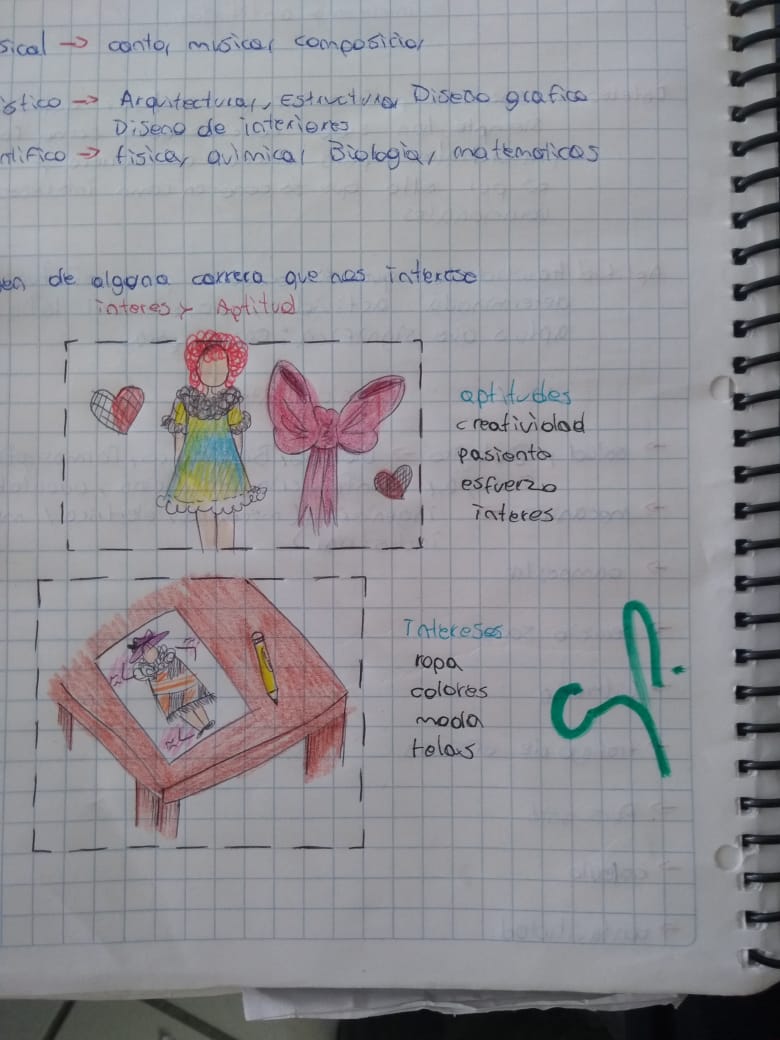 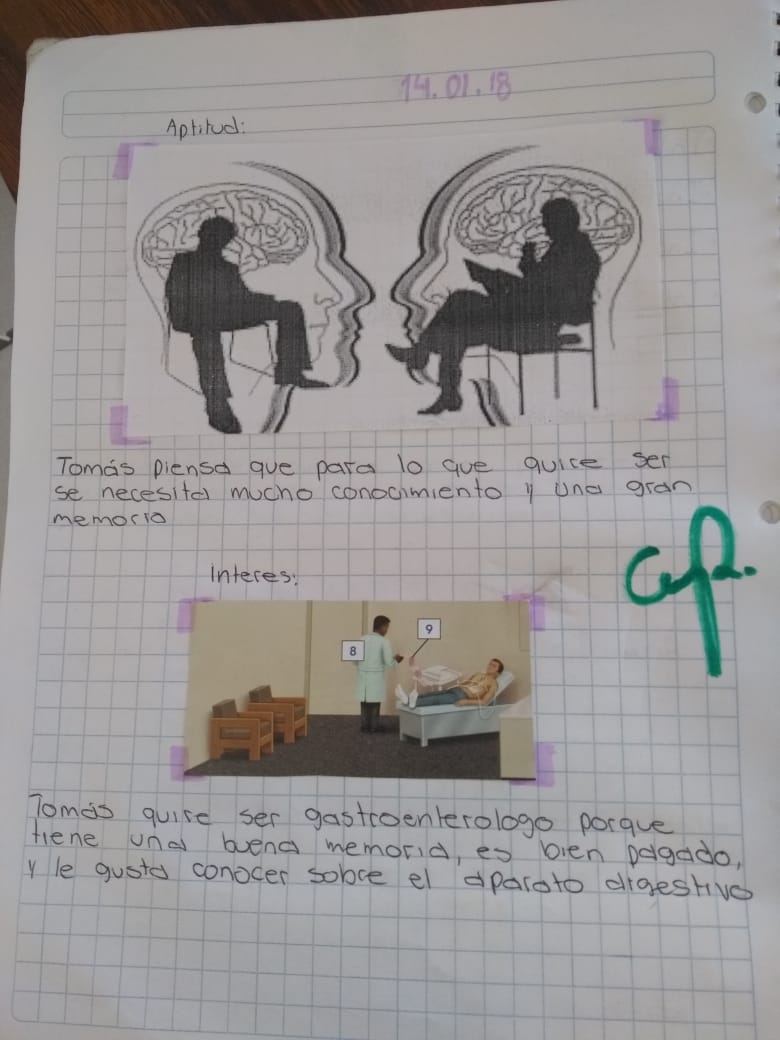 DOCUMENTACIÓN DE ACTIVIDADES Y EVIDENCIASETAPA 11
ORIENTACIÓN EDUCATIVA V
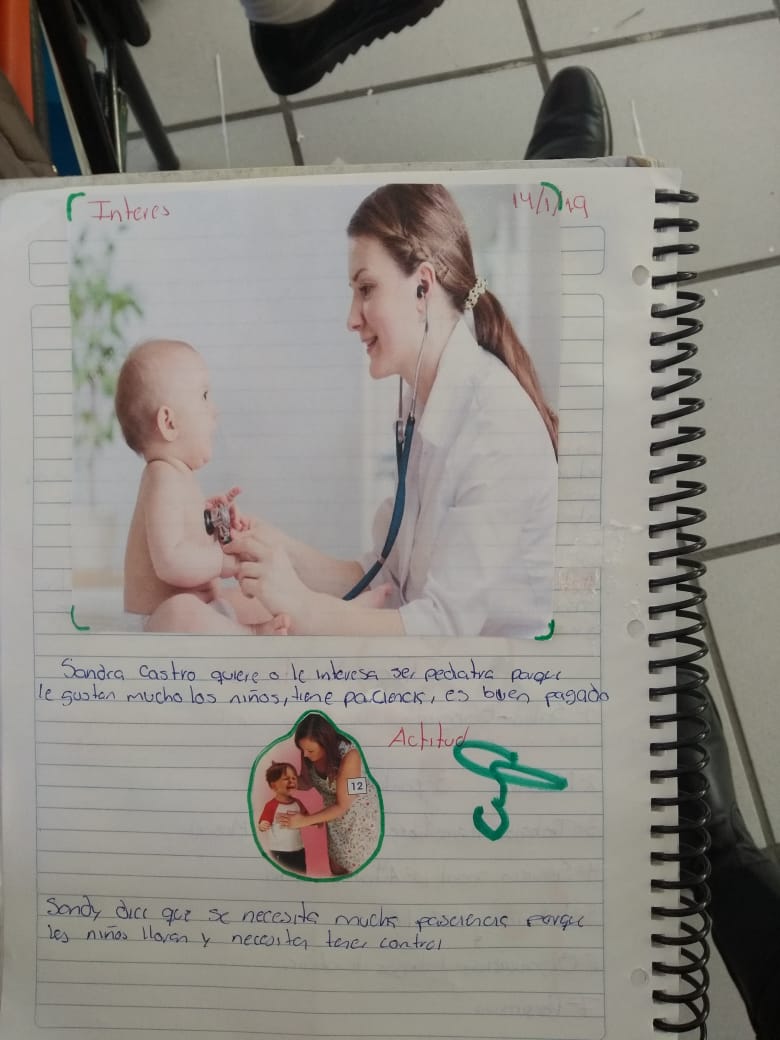 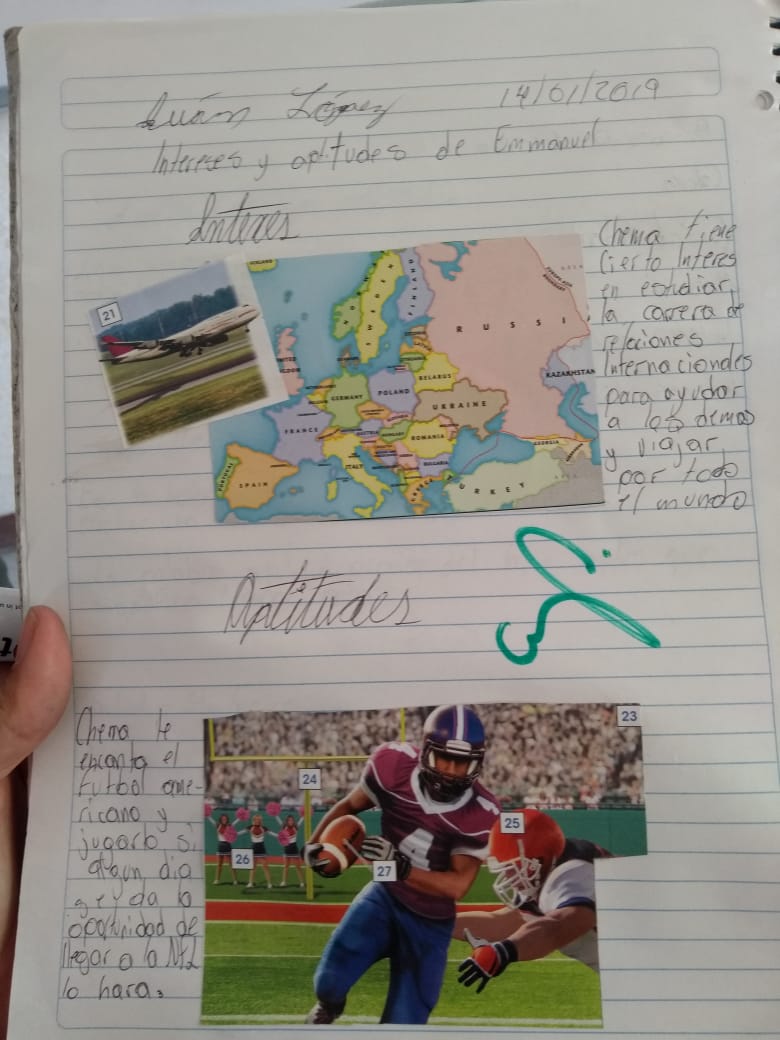 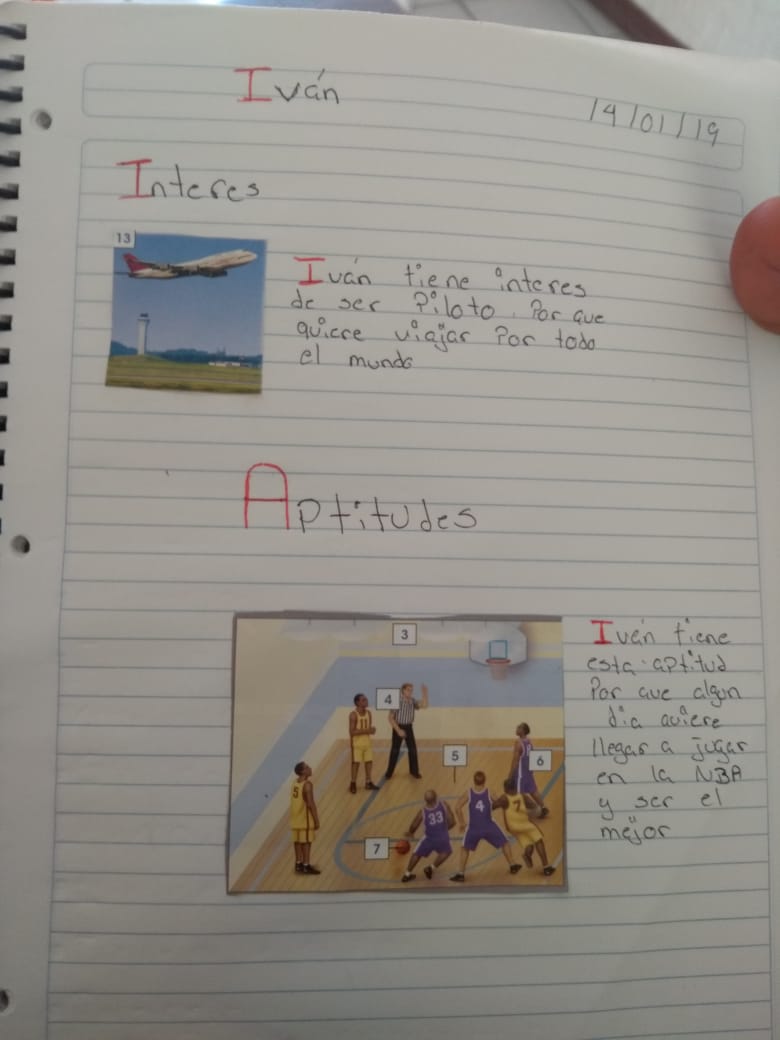 LISTA DE COTEJO
ORIENTACIÓN EDUCATIVA
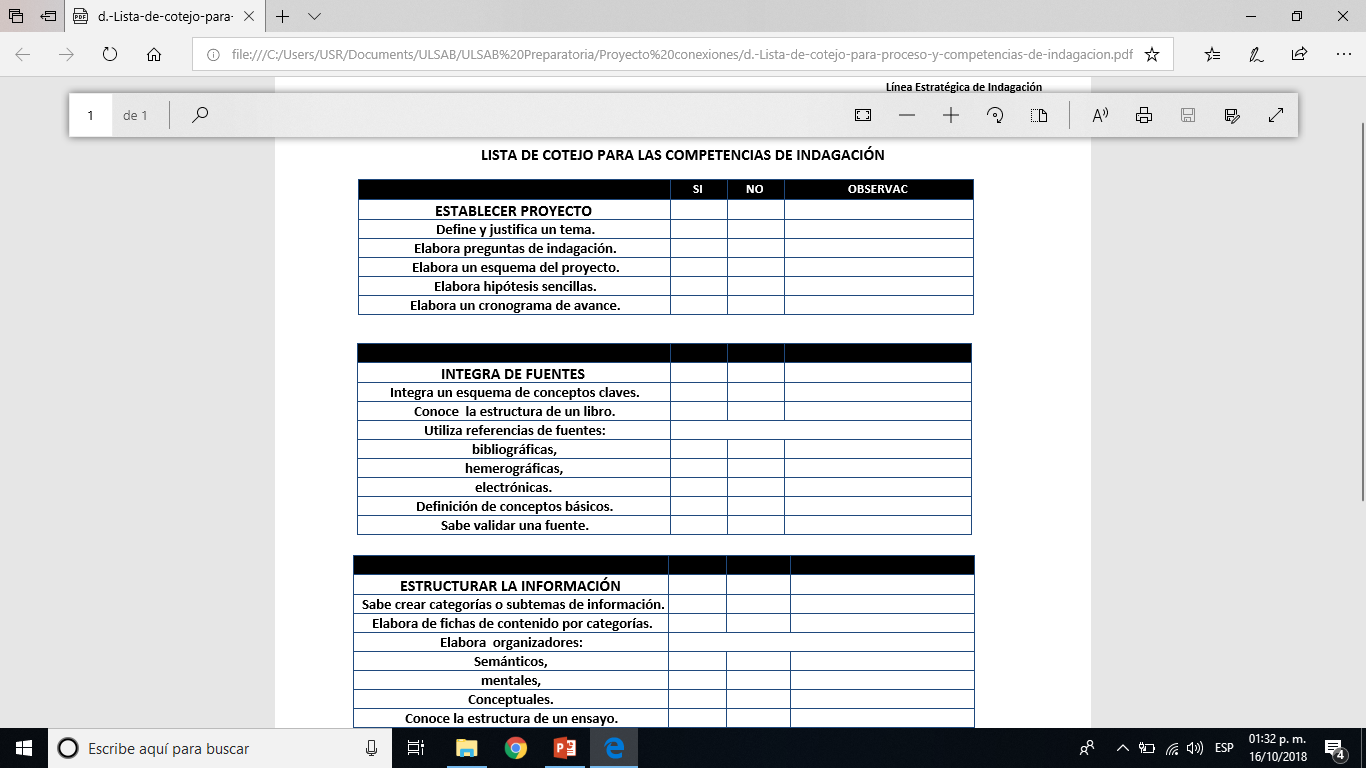 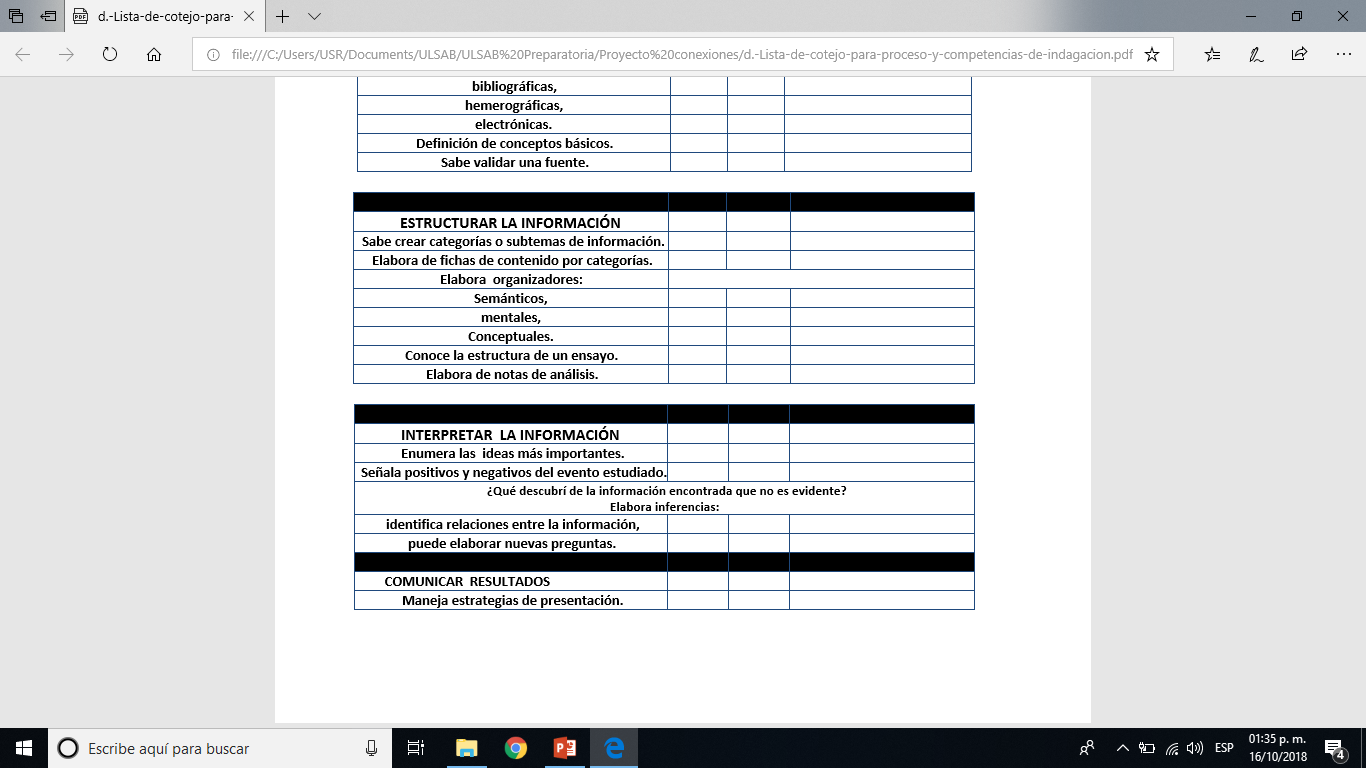 ETAPA 11universidad lasallista Benavente
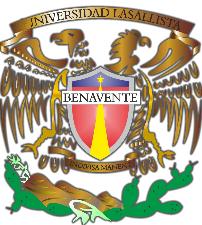 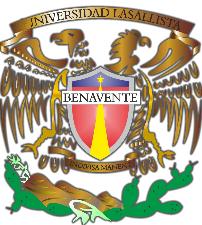 DOCUMENTACIÓN DE ACTIVIDADES Y EVIDENCIASETAPA 11
EDUCACIÓN FÍSICA
NOMBRE DE LA ACTIVIDAD: 
“CONOZCO LOS RIEGOS Y CUIDO MI CUERPO”

EXPLICACIÓN:
LOS ALUMNOS EXPONEN EN VIDEO EL TEMA QUE ESCOGIERON PARA SU CARTEL TENIENDO EN CUENTA LOS FACTORES DE RIESGO PARA SU SALUD Y CÓMO PODER MEJORAR SU SALUD A TRAVÉS DE LA CONSTANTE ACTIVIDAD FÍSICA.
DOCUMENTACIÓN DE ACTIVIDADES Y EVIDENCIASETAPA 11
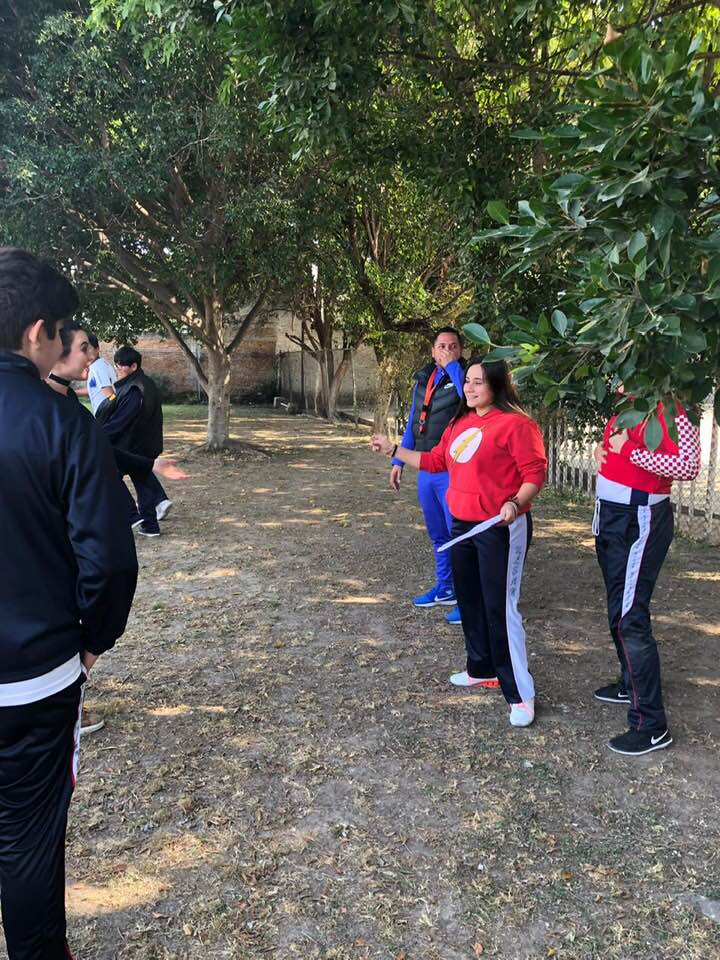 EDUCACIÓN FÍSICA
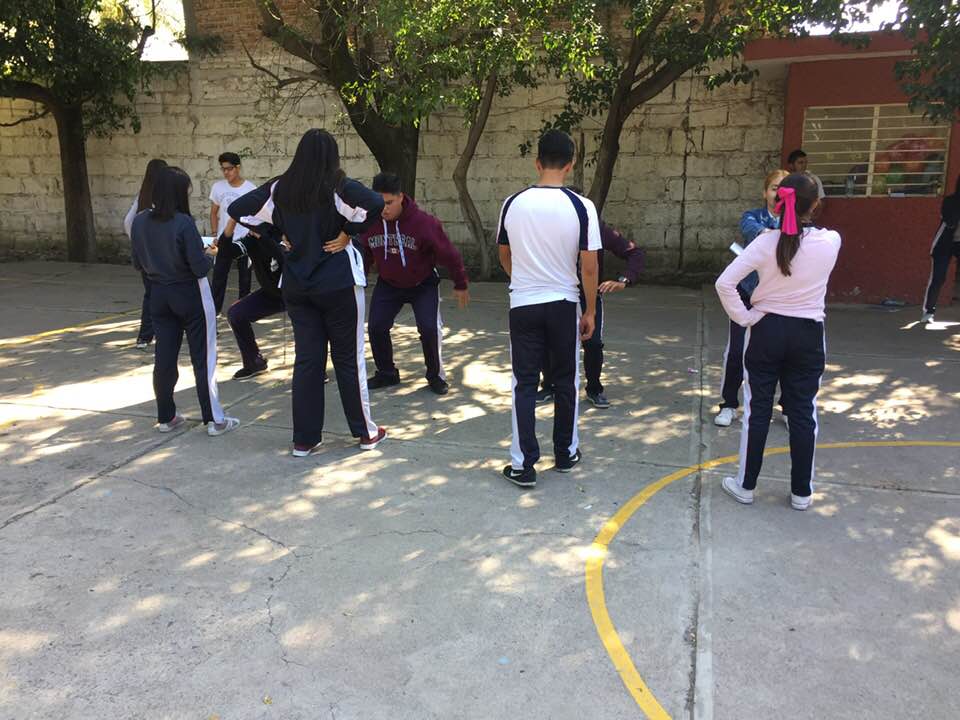 DOCUMENTACIÓN DE ACTIVIDADES Y EVIDENCIASETAPA 11
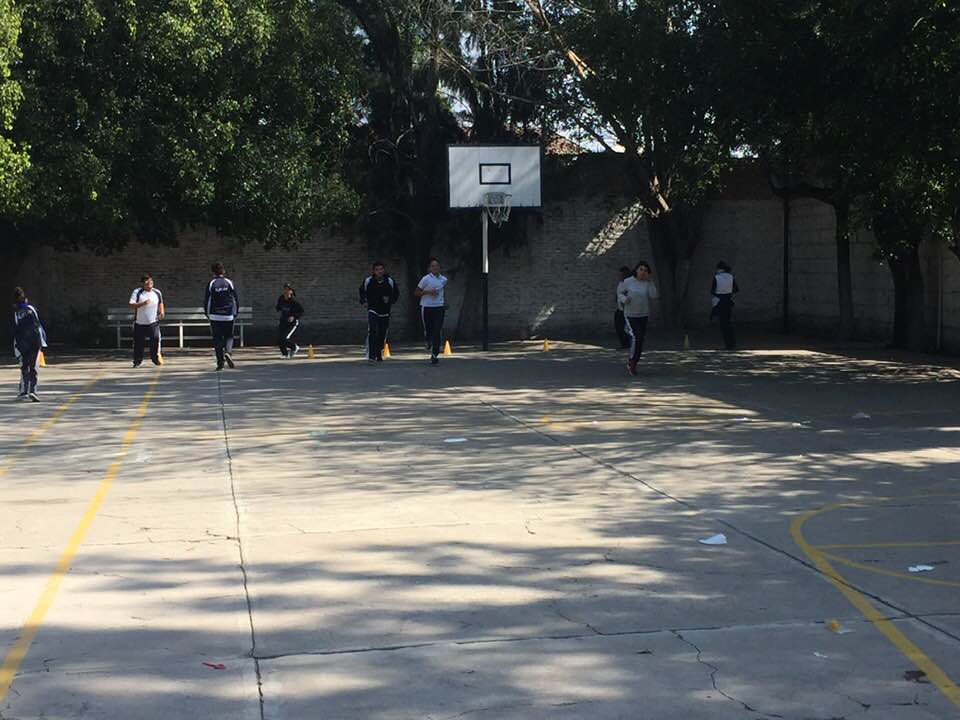 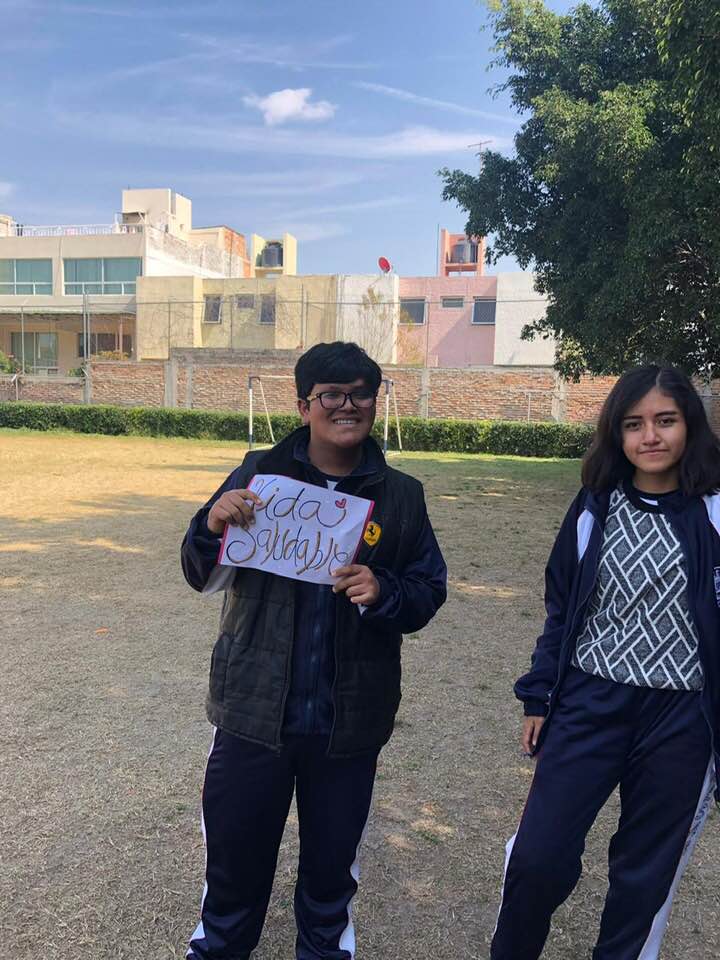 LISTA DE COTEJO
EDUCACIÓN FÍSICA
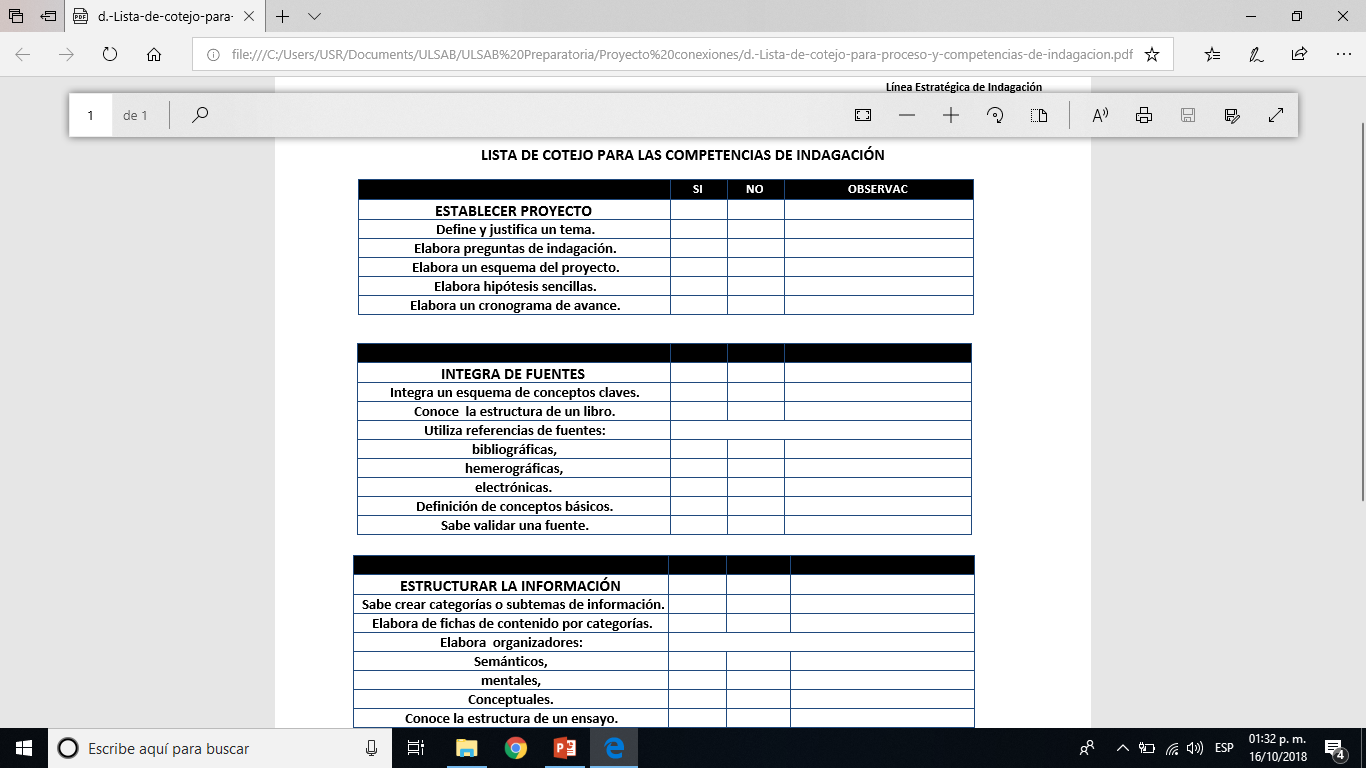 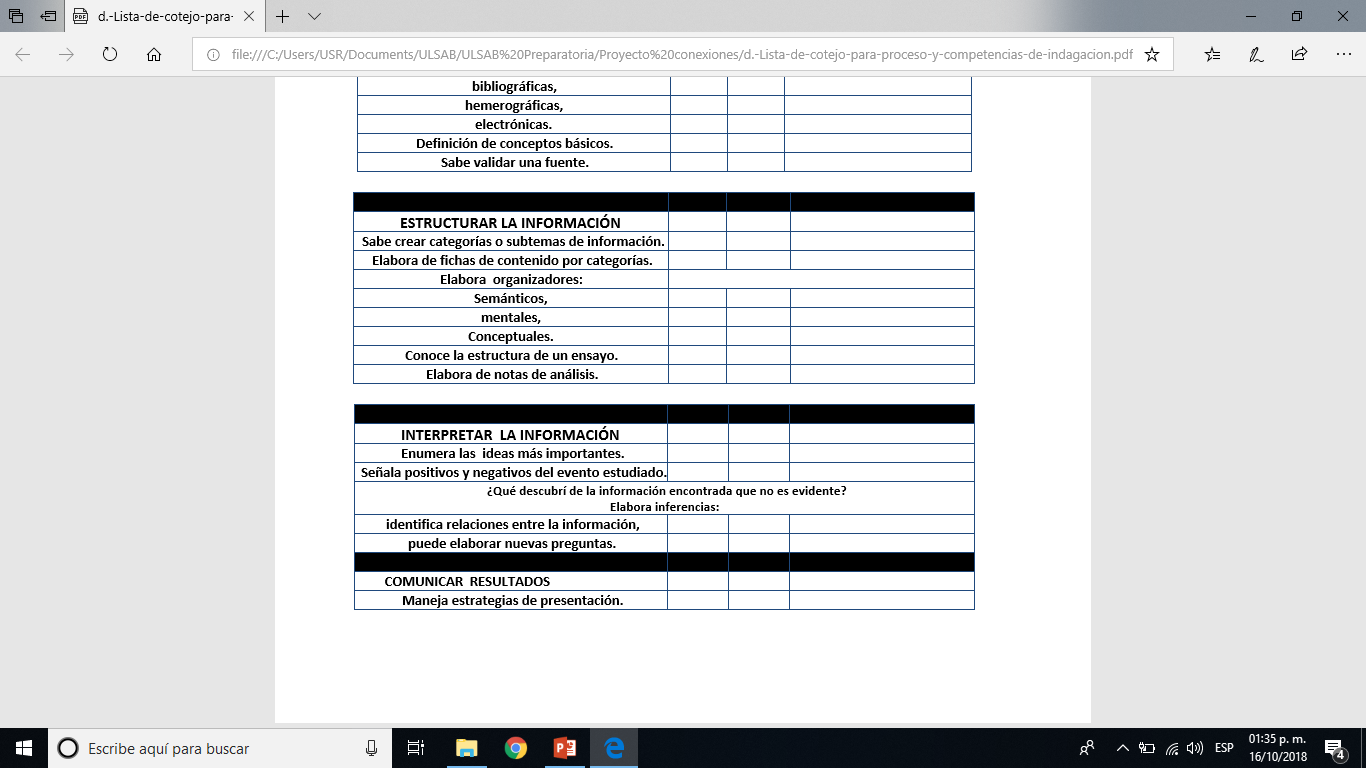 AUTOEVALUACIÓN: SEGUNDA ETAPA
EN ESTA ETAPA DEL PROYECTO, LOS MAESTROS ENCARGADOS  EVALUAMOS POR MEDIO DE LAS LISTAS DE COTEJO EL CONOCIMIENTO OBTENIDO POR MATERIA  INTERDISCIPLINARIAMENTE,.

EN LA MATERIA DE CIENCIAS DE LA SALUD, SE LOGRA EL OBJETIVO PROPUESTO: COMPRENSIÓN, POR PARTE DE LOS ALUMNOS,  DE LAS IMPLICACIONES SOCIALES Y BIOLÓGICAS QUE EL ALCOHOLISMO PRODUCE EN SUS VIDAS.
EN LA MATERIA DE EDUCACIÓN FÍSICA, SE LOGRA EL OBJETIVO PROPUESTO: LOS ALUMNOS RECONOCEN LOS RIESGOS DE TENER UNA VIDA SEDENTARIA Y REALIZARON LAS PRIMERAS PRUEBAS FÍSICAS PARA RECONOCER SUS CAPACIDADES, CABE MENCIONAR QUE ESTAS PRUEBAS SE REALIZAN EN TRES MOMENTOS.
EN LA MATERIA DE ORIENTACIÓN, SE LOGRA EL OBJETIVO PROPUESTO: LOS ALUMNOS LOGRAN OBTENER CONOCIMIENTO SOBRE CÓMO REALIZAR UNA ELECCIÓN A FUTURO TOMANDO EN CUENTA SUS APTITUDES E INTERESES ACTUALES.
Lista de cotejo etapa 1 y 11
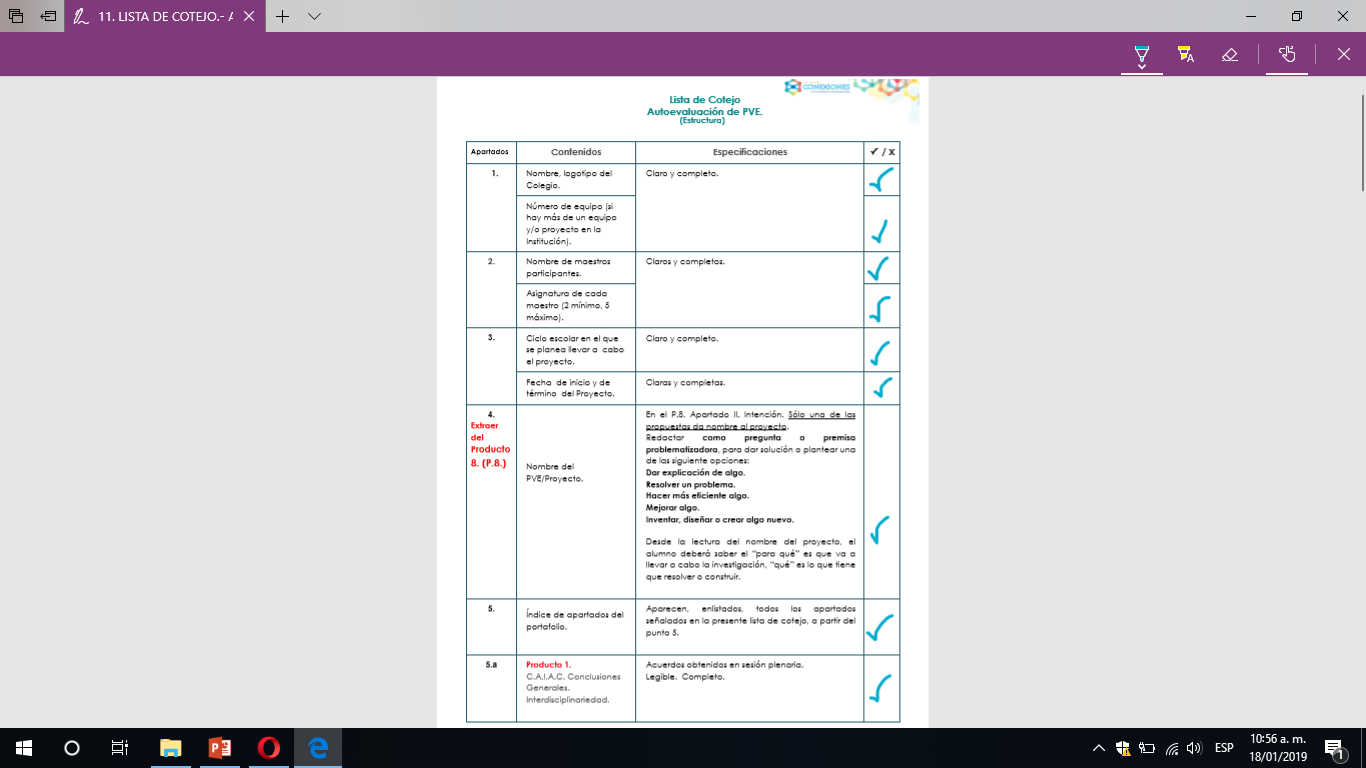 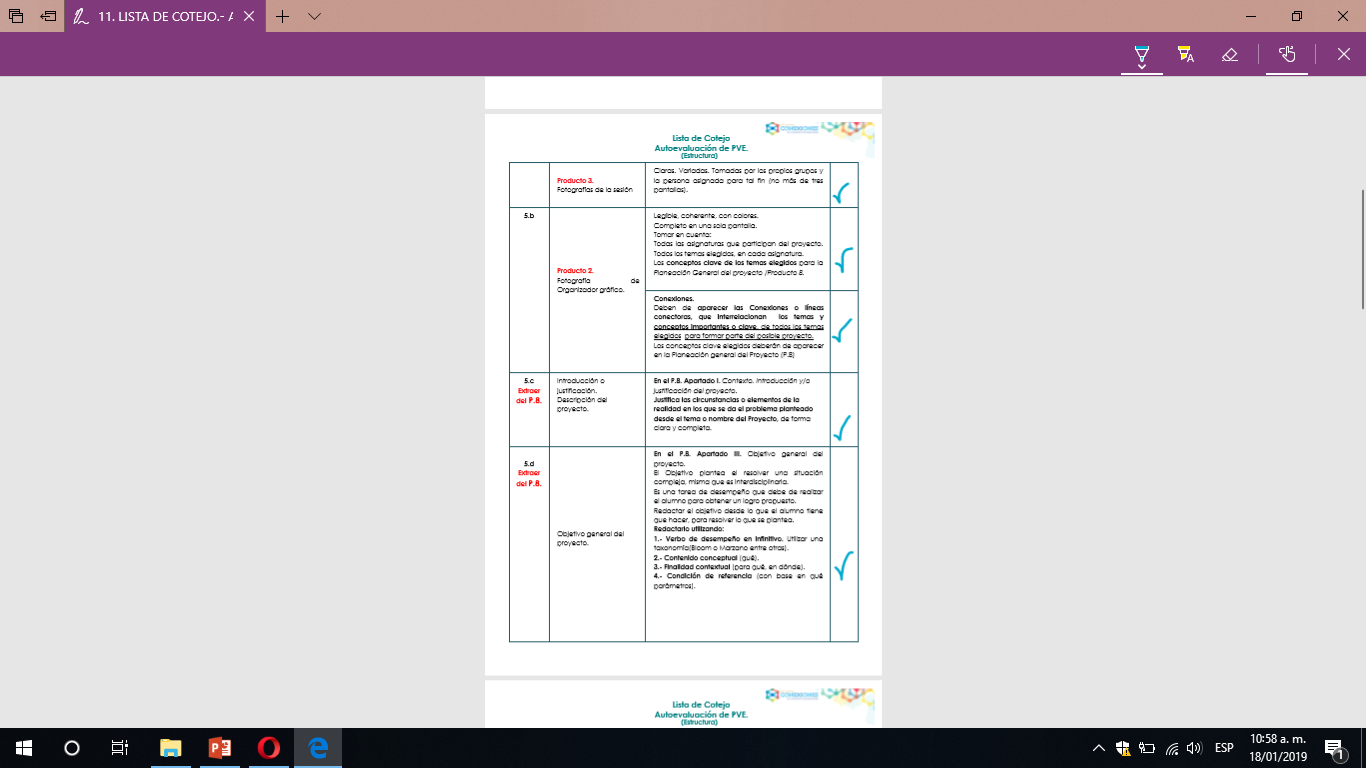 Lista de cotejo etapa 1 y 11
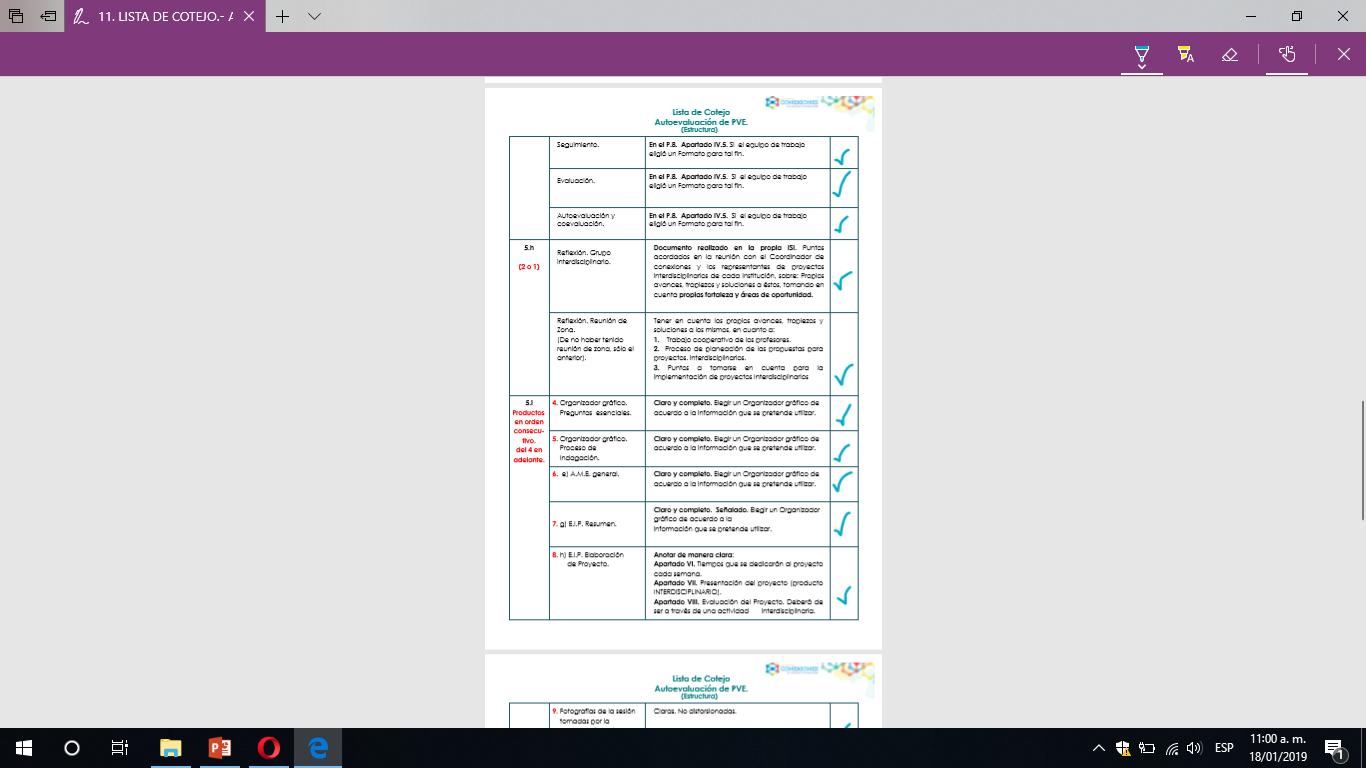 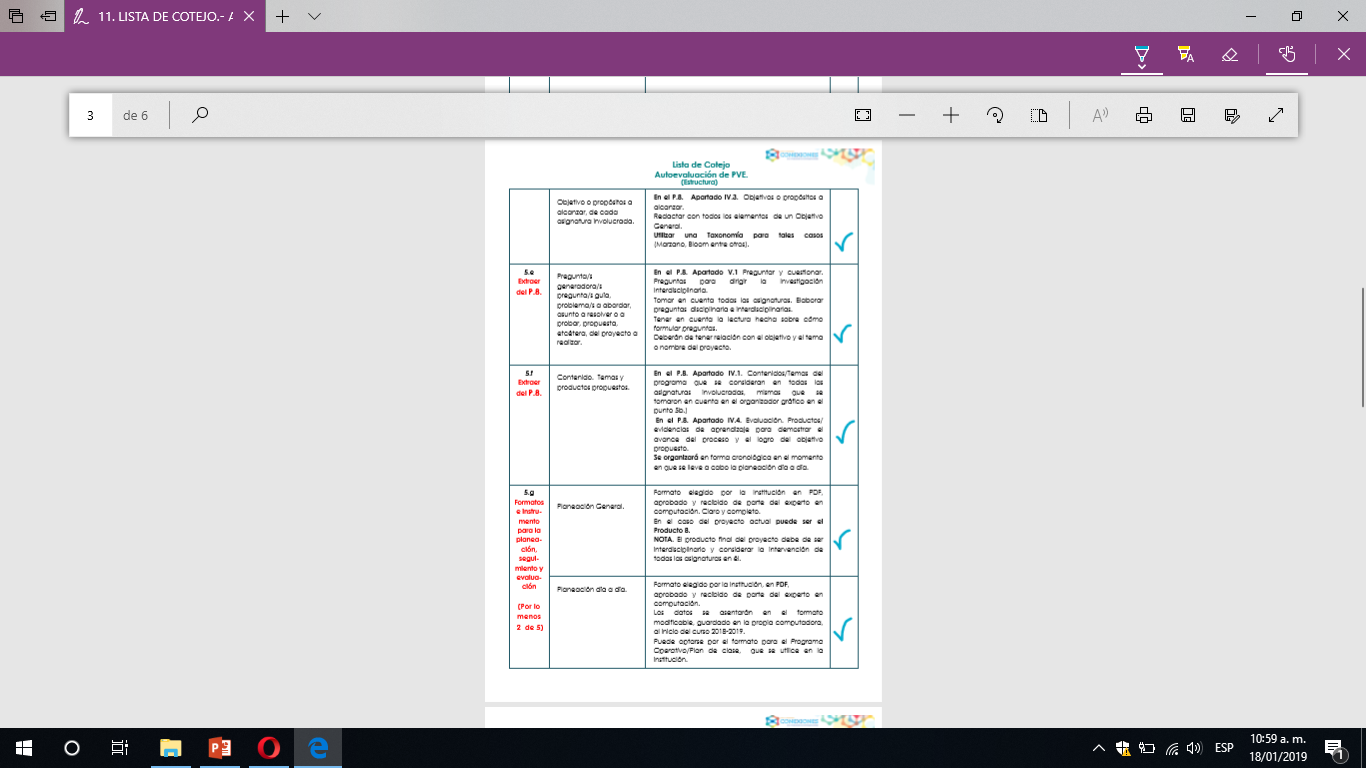 Lista de cotejo etapa 1 y 11
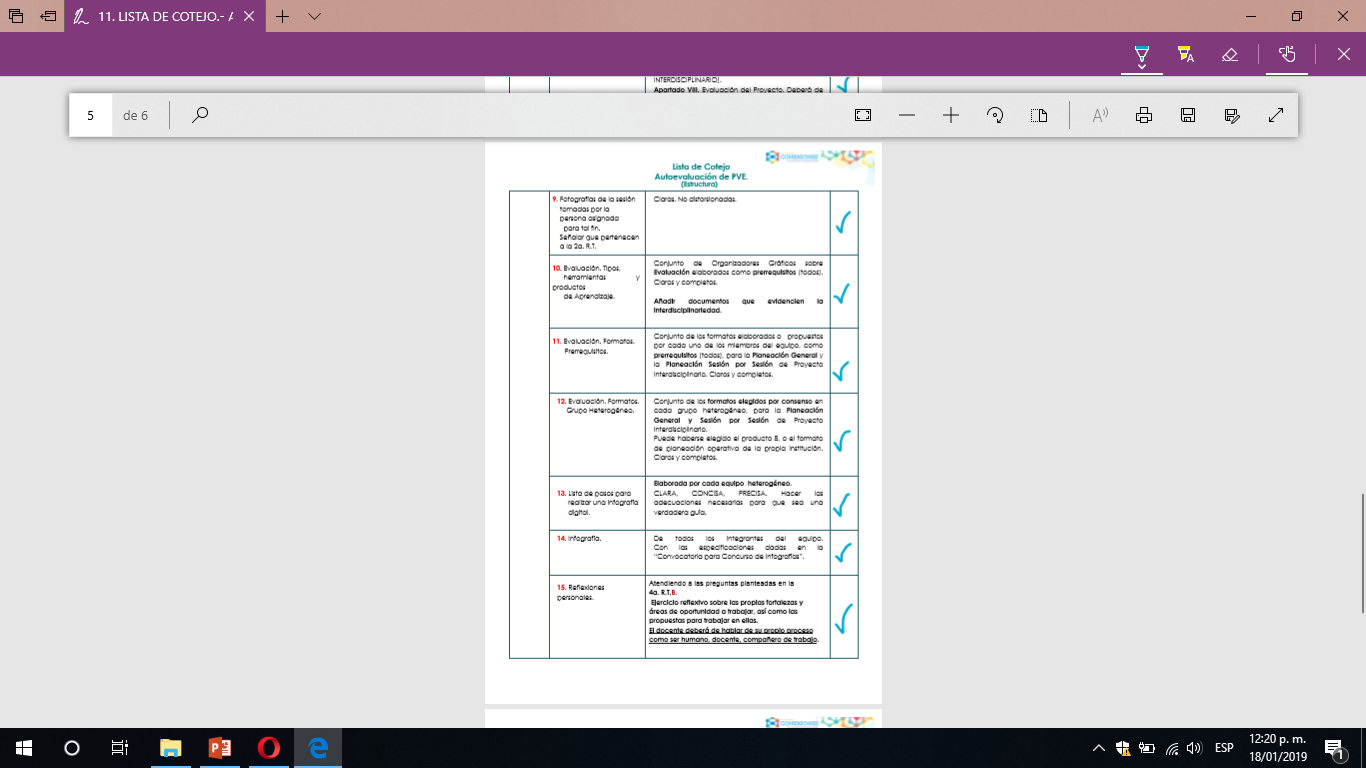 ETAPA 111
ETAPA 111                      universidad lasallista Benavente
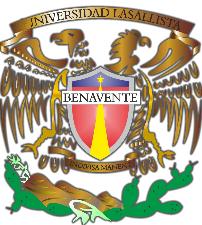 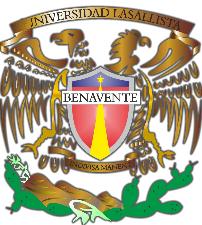 DOCUMENTACIÓN DE ACTIVIDADES Y EVIDENCIASETAPA 111
ORIENTACIÓN EDUCATIVA ,  EDUCACIÓN FÍSICA Y SALUD
NOMBRE DE LA ACTIVIDAD:
“Atrápame si puedes” 
Una vida saludable contra las drogas 

EXPLICACIÓN:
Durante las semanas anteriores, en clase los alumnos estuvieron investigando acerca de las drogas, como afecta su cuerpo y su entorno, luego se eligió un día  de clases para realizar en actividades interdisciplinarias lluvia de ideas acerca de lo aprendido se  termina la actividad con un juego que comúnmente se llama “queso partido” y el  cual se adapta para los fines de esta actividad.
DOCUMENTACIÓN DE ACTIVIDADES Y EVIDENCIASETAPA 111
ORIENTACIÓN EDUCATIVA ,  EDUCACION FISICA Y SALUD
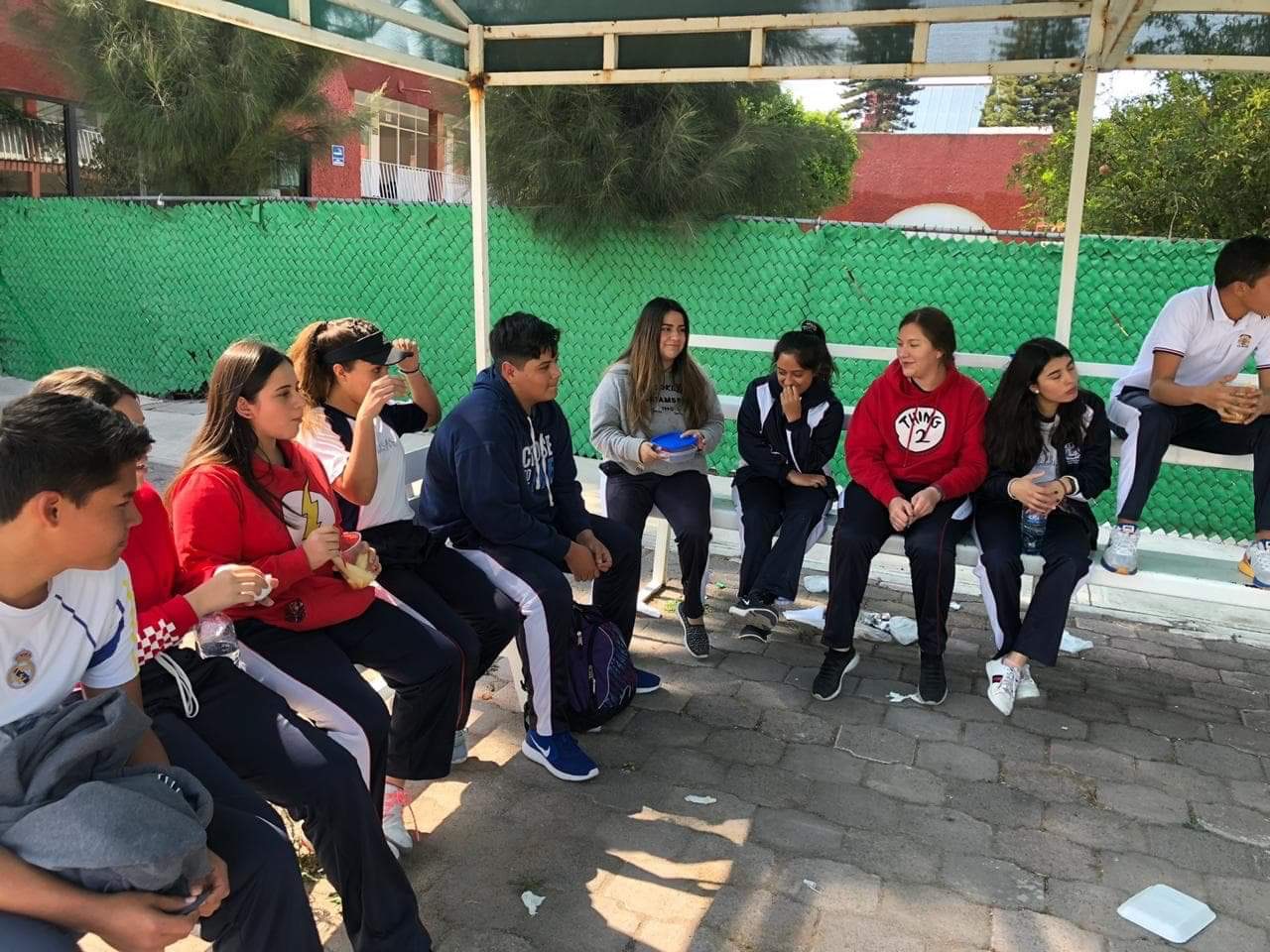 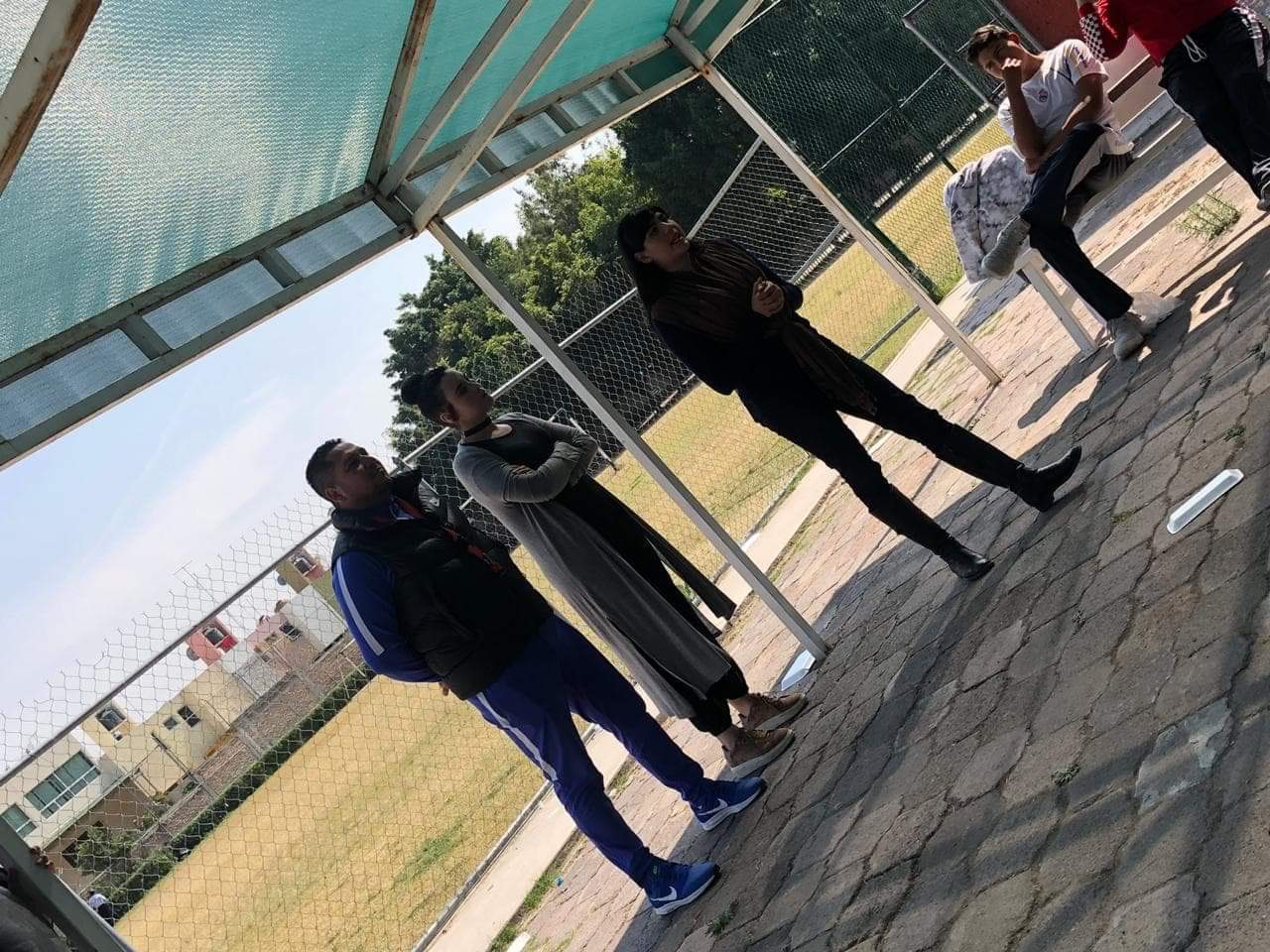 DOCUMENTACIÓN DE ACTIVIDADES Y EVIDENCIASETAPA 111
ORIENTACIÓN EDUCATIVA ,  EDUCACION FISICA Y SALUD
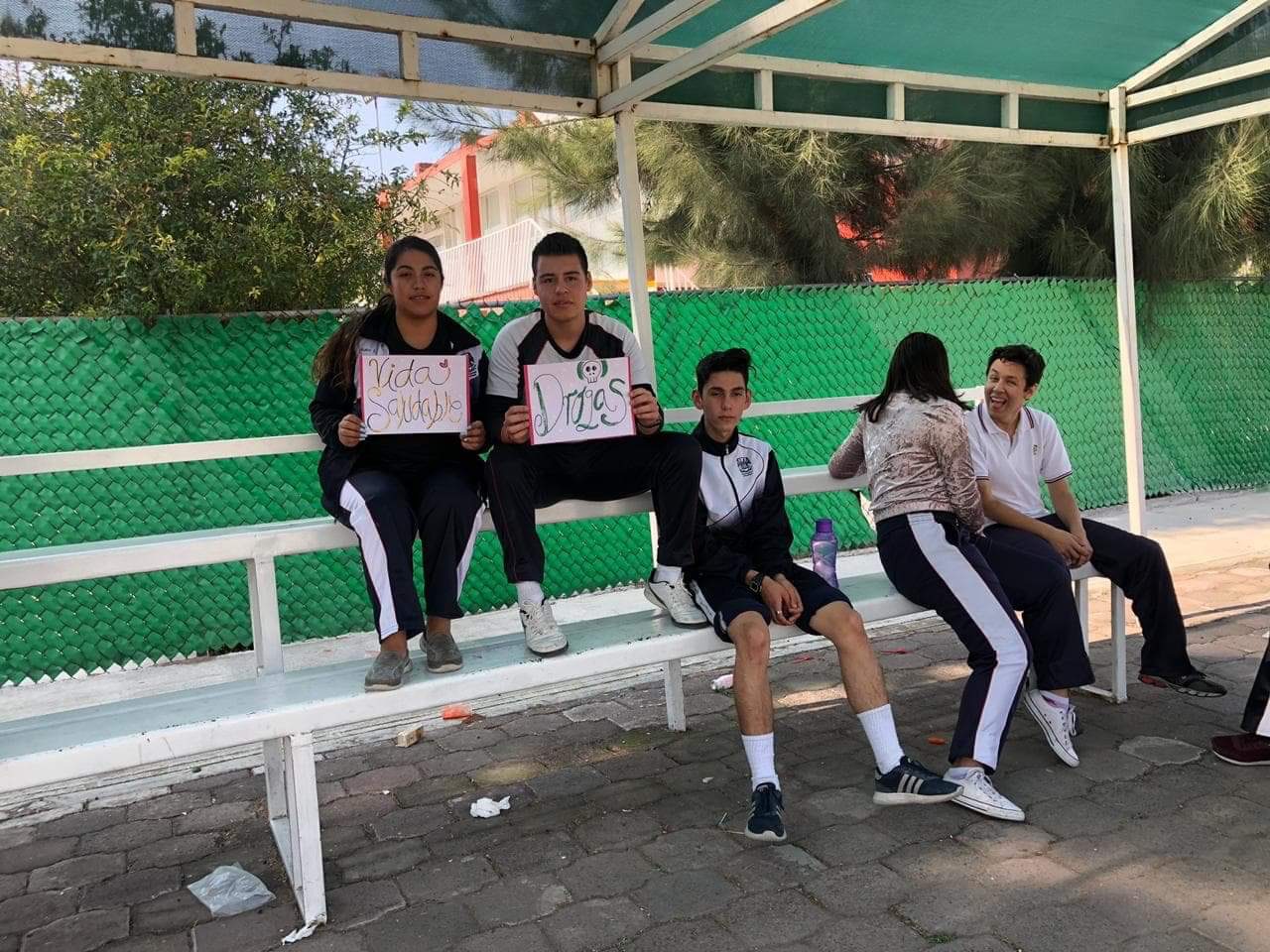 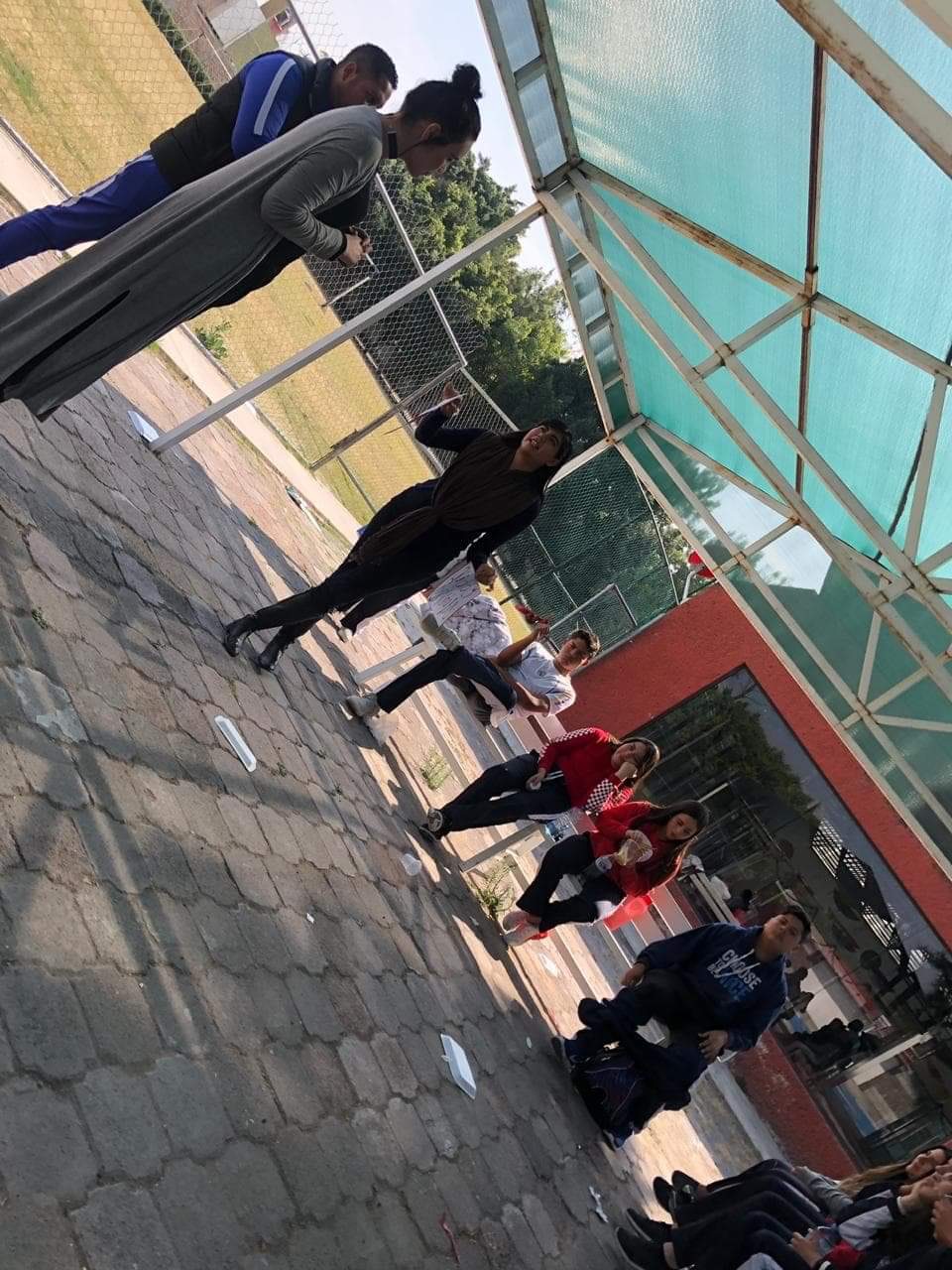 DOCUMENTACIÓN DE ACTIVIDADES Y EVIDENCIASETAPA 111
ORIENTACIÓN EDUCATIVA ,  EDUCACION FISICA Y SALUD
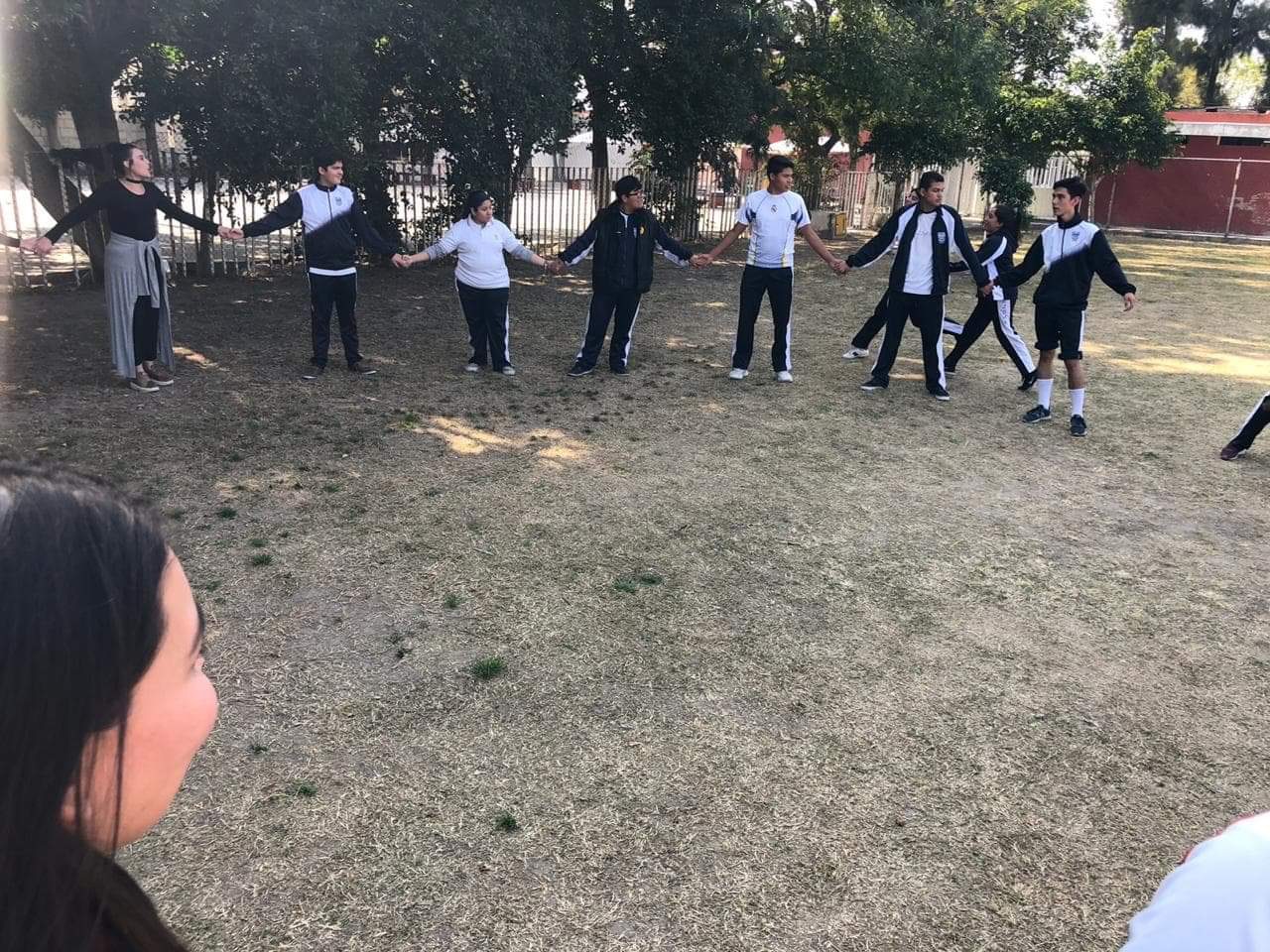 DOCUMENTACIÓN DE ACTIVIDADES Y EVIDENCIASETAPA 111
ORIENTACIÓN EDUCATIVA ,  EDUCACION FISICA Y SALUD
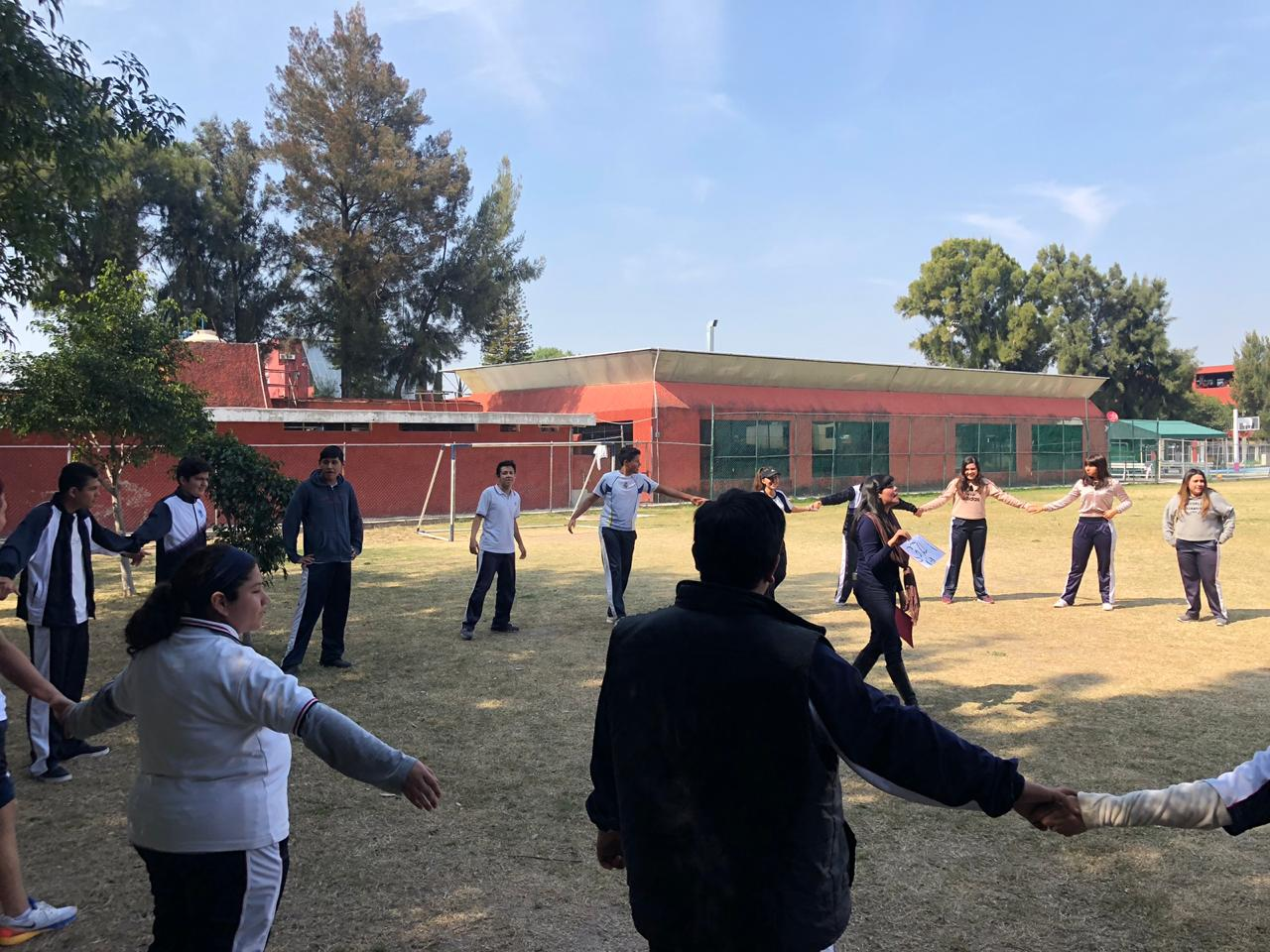 DOCUMENTACIÓN DE ACTIVIDADES Y EVIDENCIASETAPA 111
ORIENTACIÓN EDUCATIVA ,  EDUCACION FISICA Y SALUD
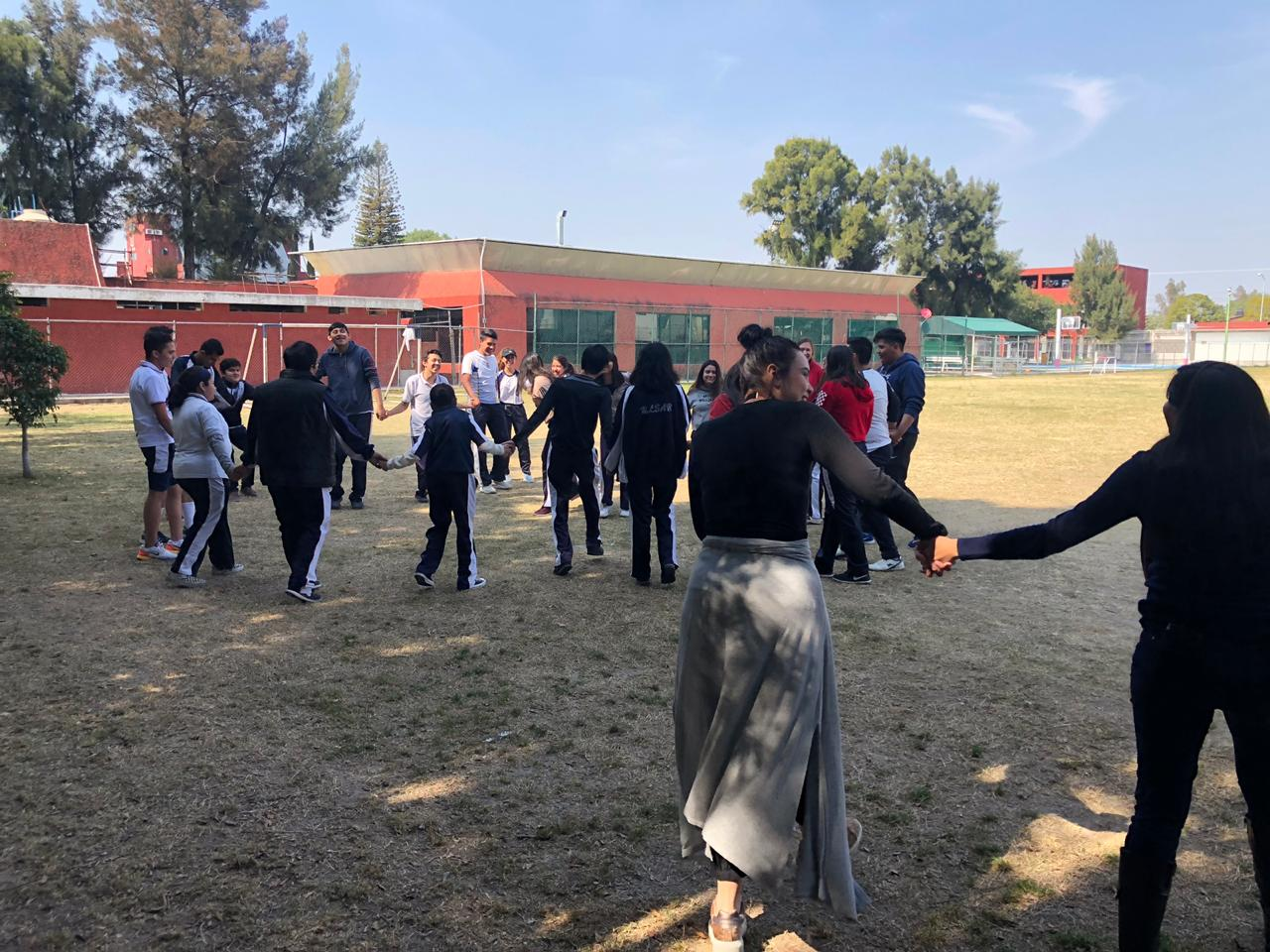 DOCUMENTACIÓN DE ACTIVIDADES Y EVIDENCIASETAPA 111
ORIENTACIÓN EDUCATIVA ,  EDUCACION FISICA Y SALUD
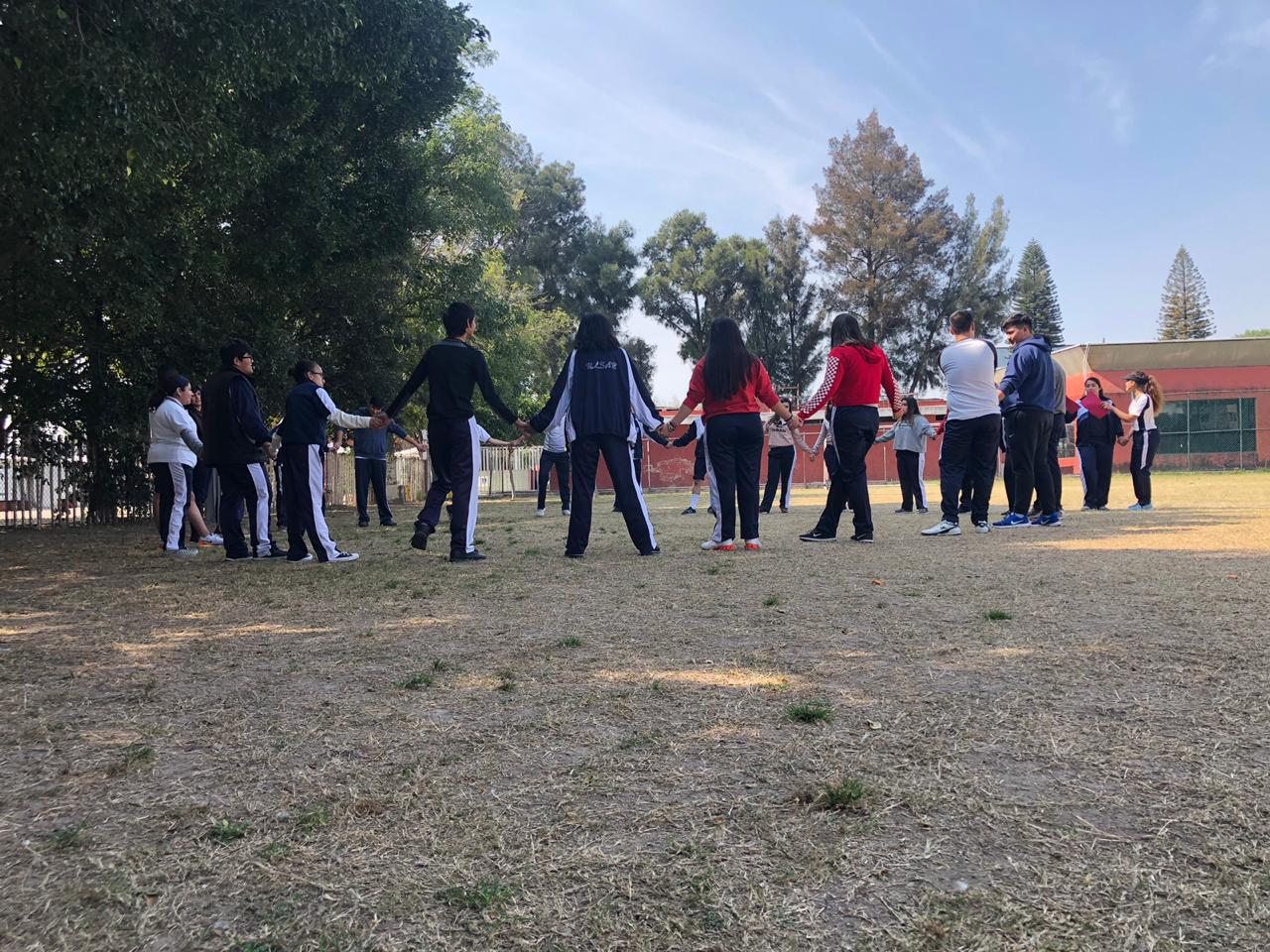 DOCUMENTACIÓN DE ACTIVIDADES Y EVIDENCIASETAPA 111
ORIENTACIÓN EDUCATIVA ,  EDUCACION FISICA Y SALUD
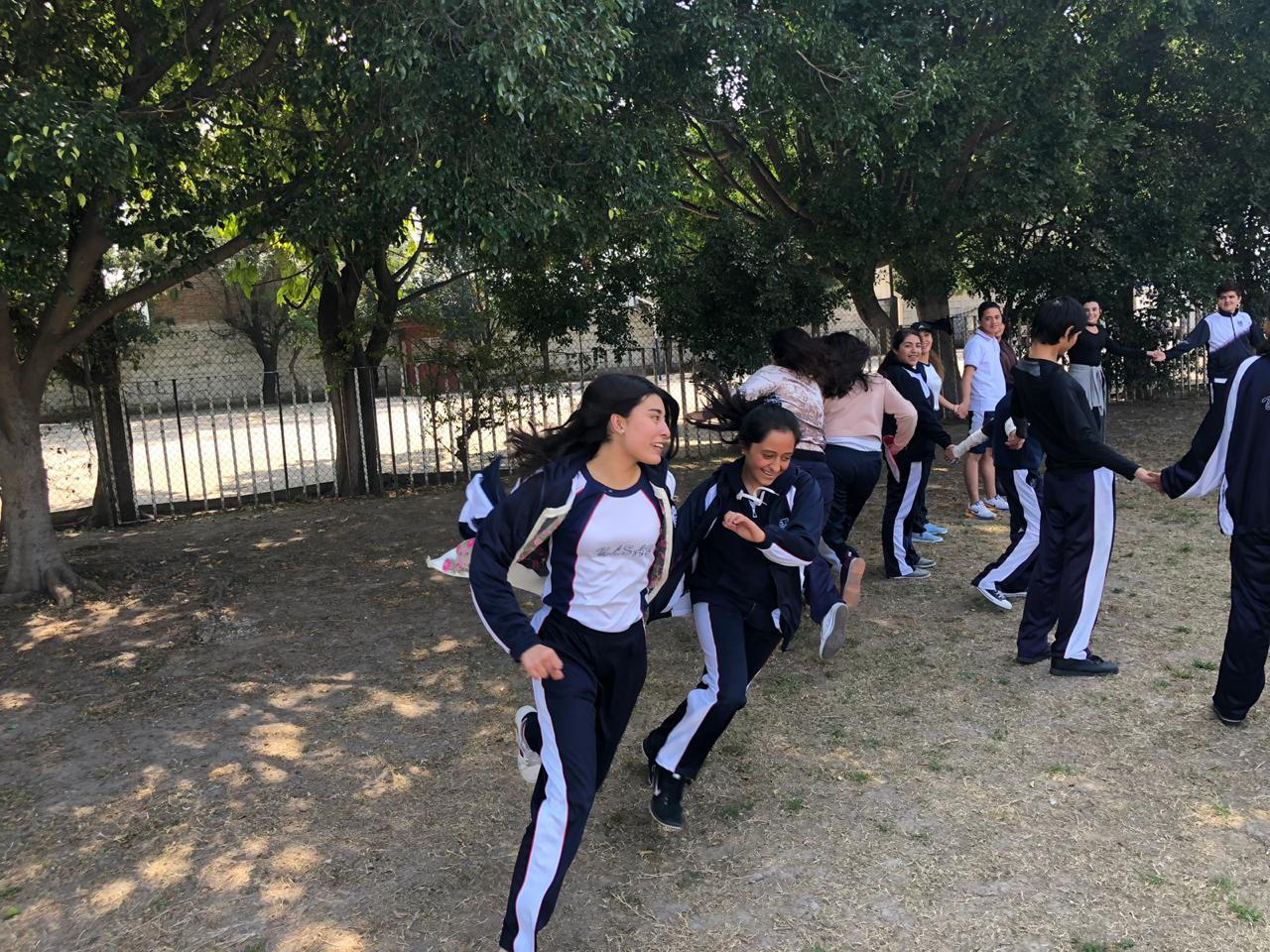 DOCUMENTACIÓN DE ACTIVIDADES Y EVIDENCIASETAPA 111
ORIENTACIÓN EDUCATIVA ,  EDUCACION FISICA Y SALUD
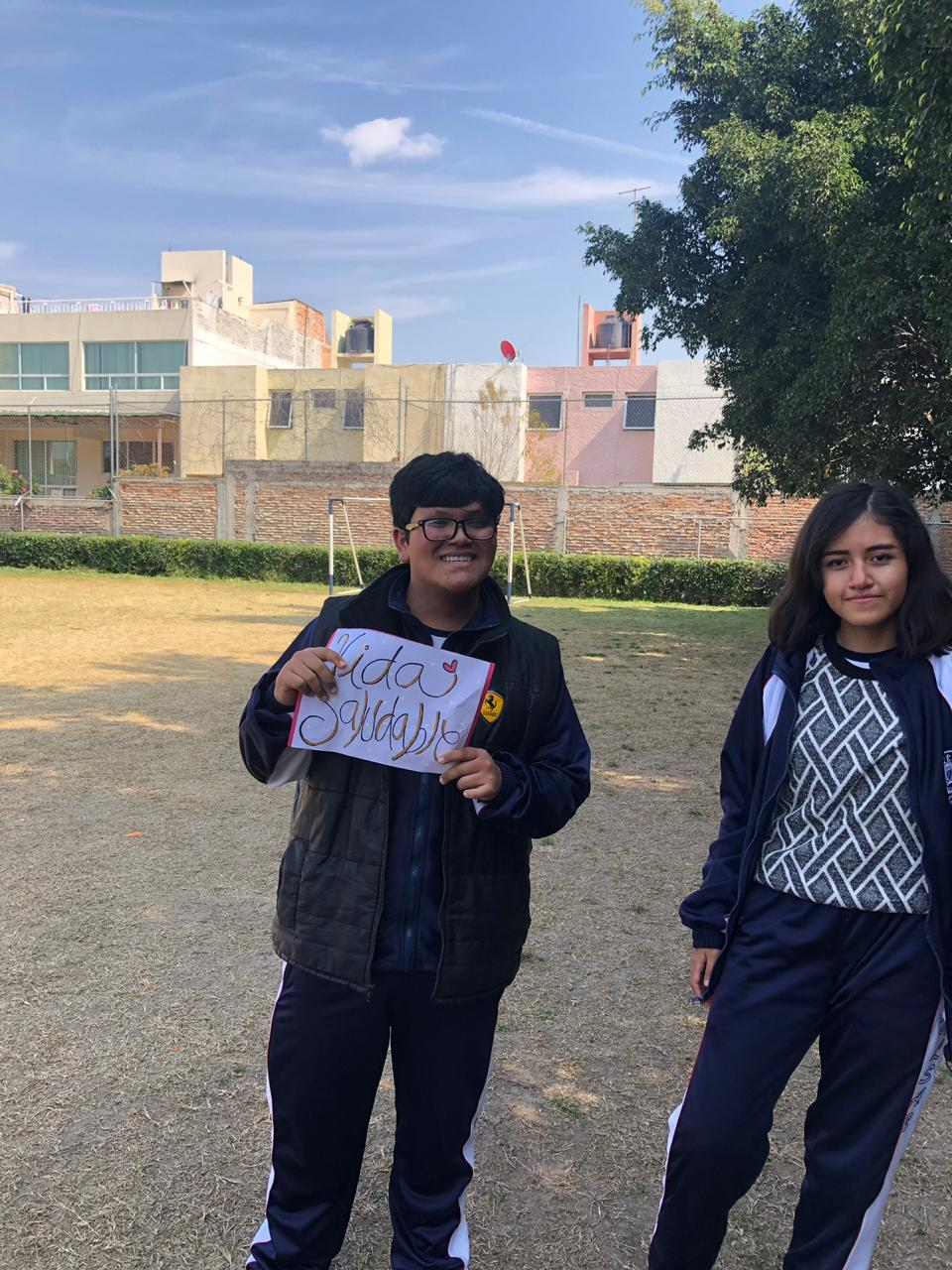 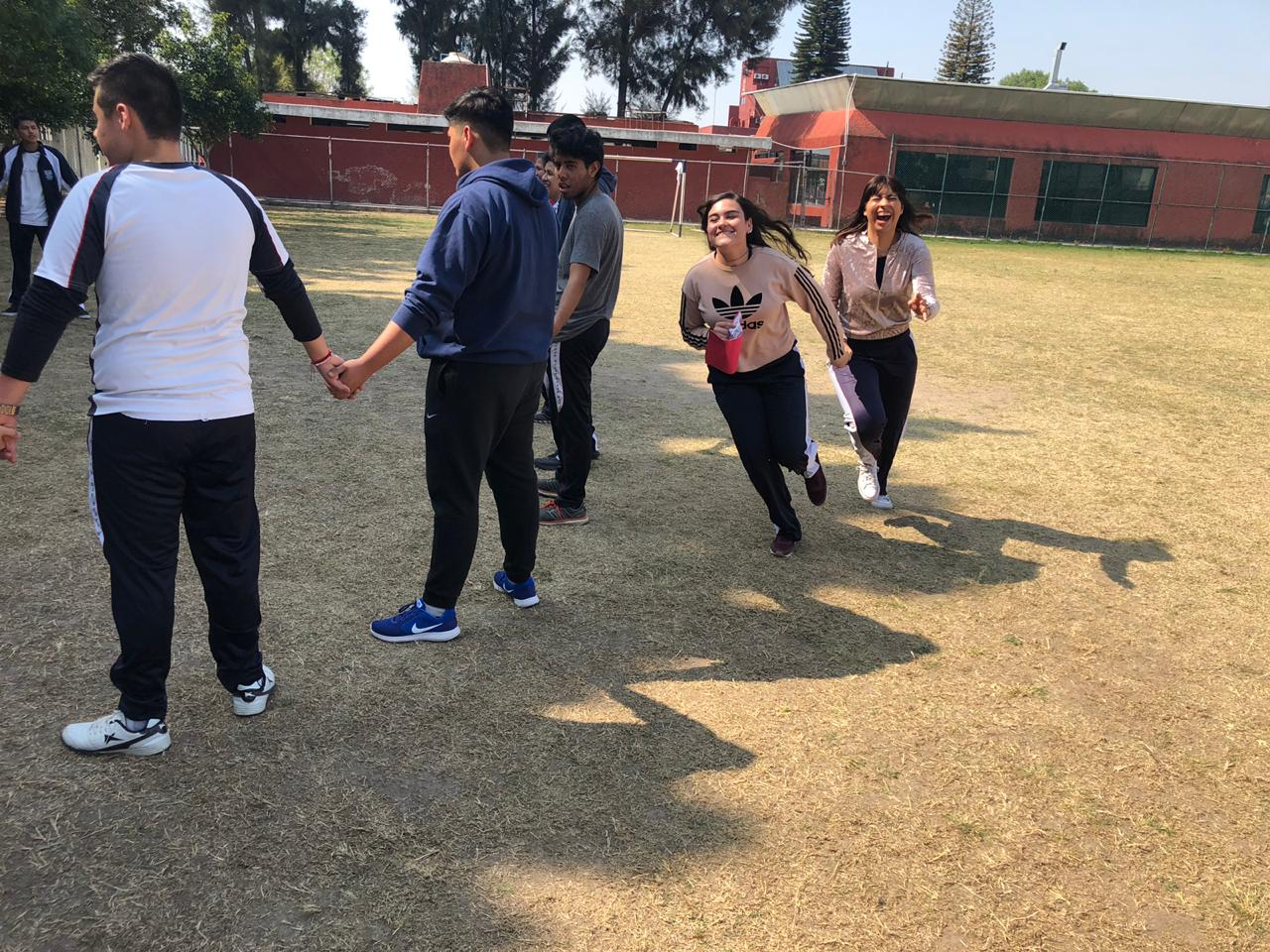 DOCUMENTACIÓN DE ACTIVIDADES Y EVIDENCIASETAPA 111
ORIENTACIÓN EDUCATIVA ,  EDUCACION FISICA Y SALUD
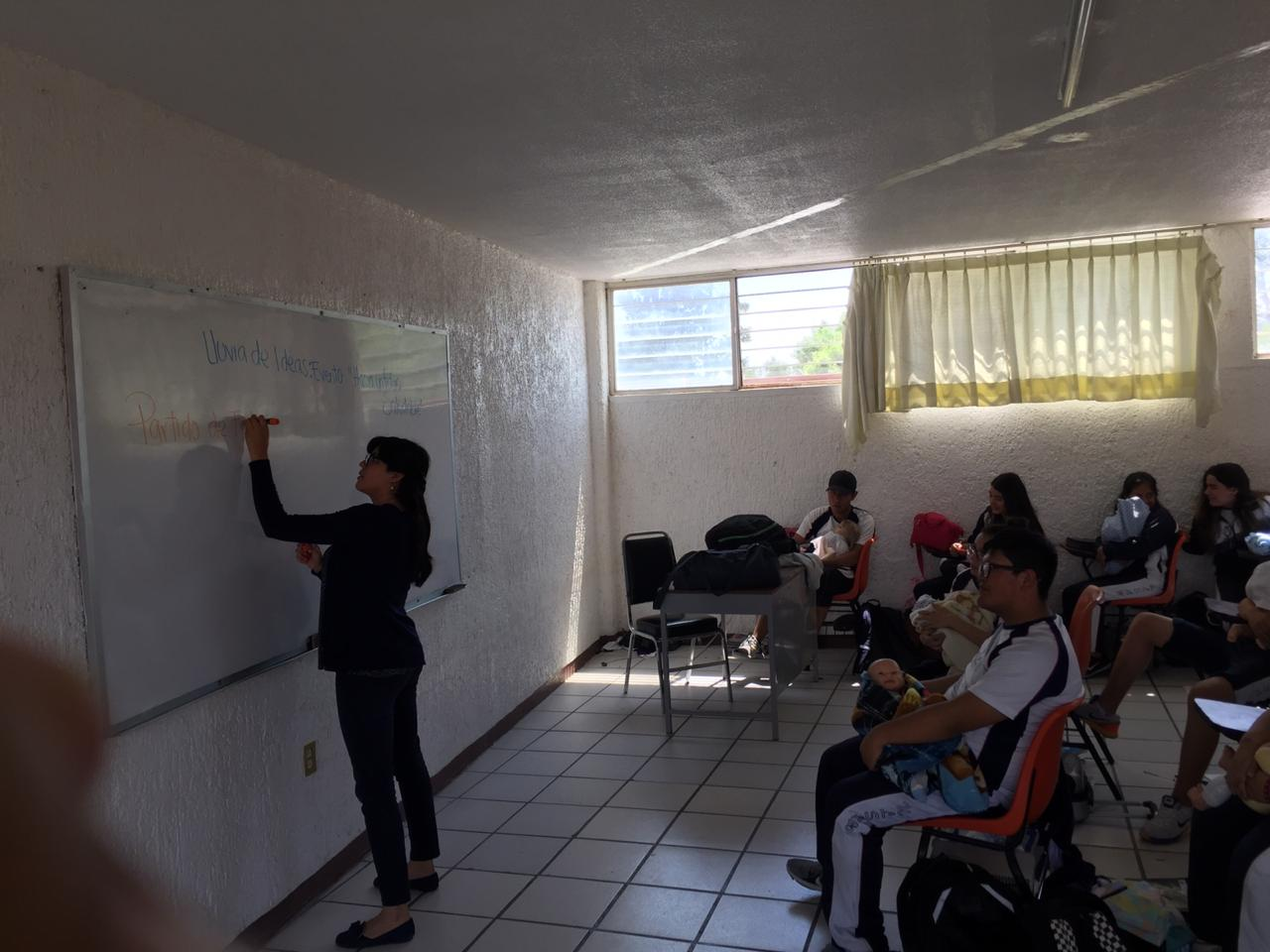 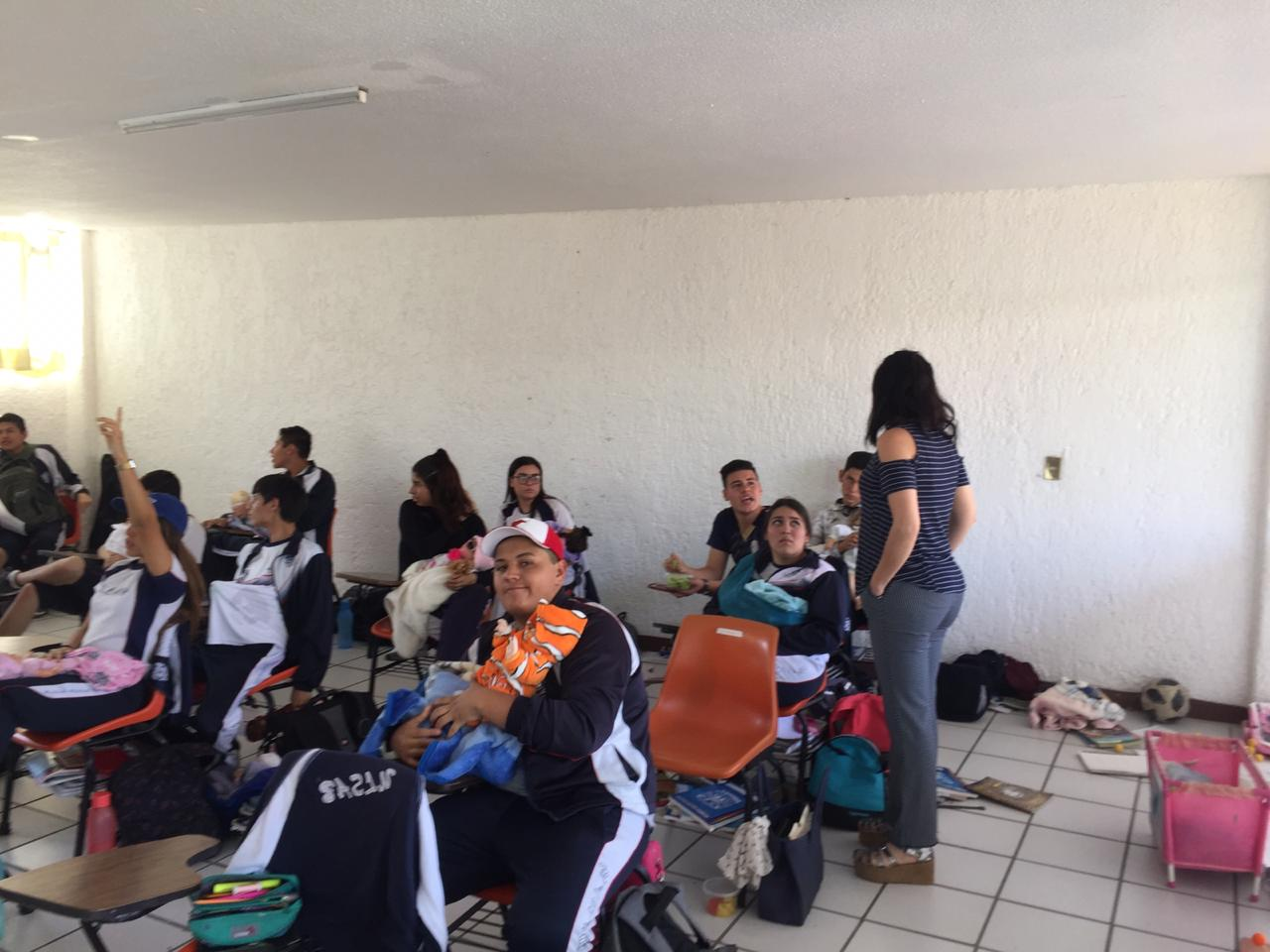 DOCUMENTACIÓN DE ACTIVIDADES Y EVIDENCIASETAPA 111
ORIENTACIÓN EDUCATIVA ,  EDUCACION FISICA Y SALUD
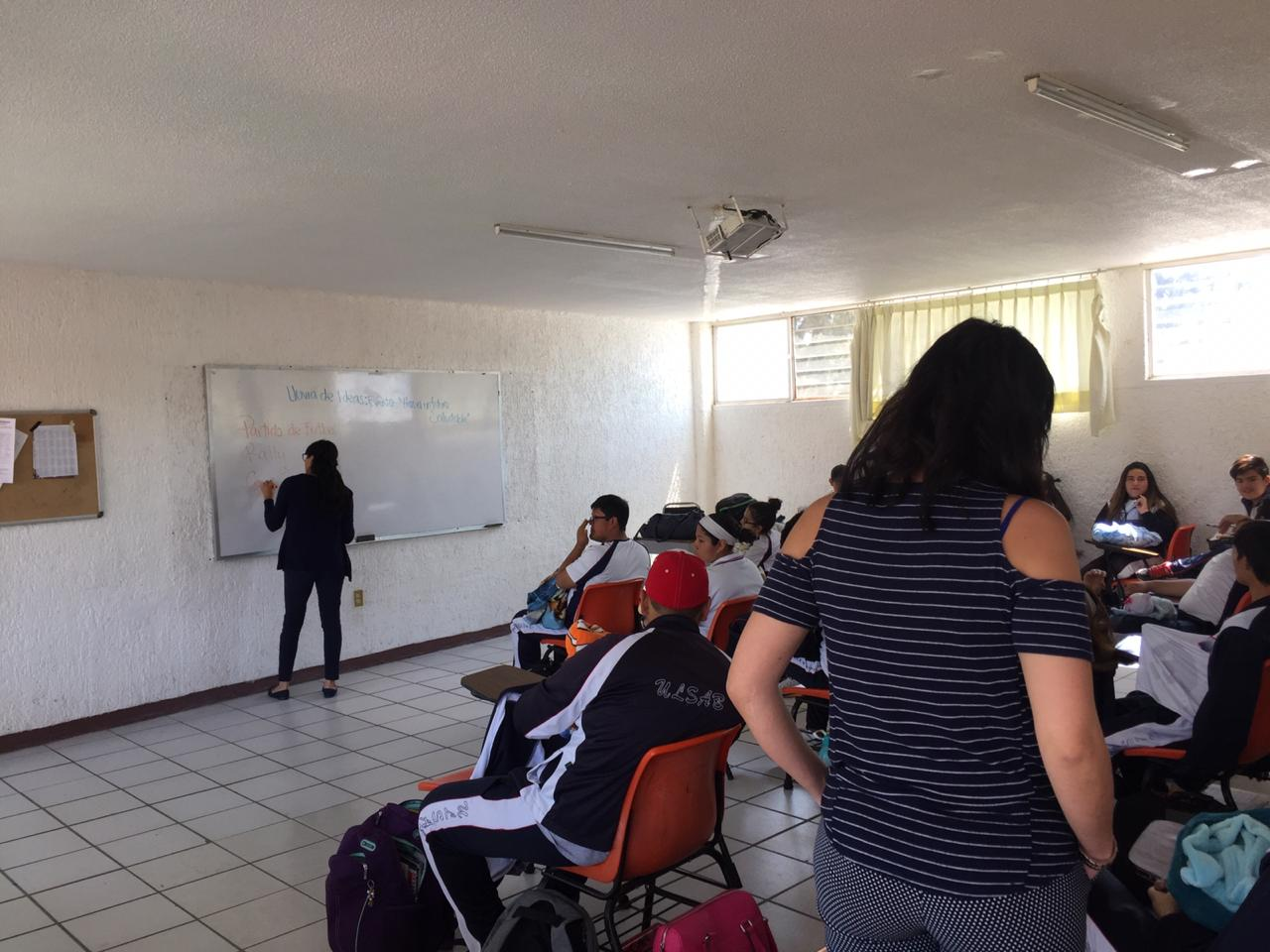 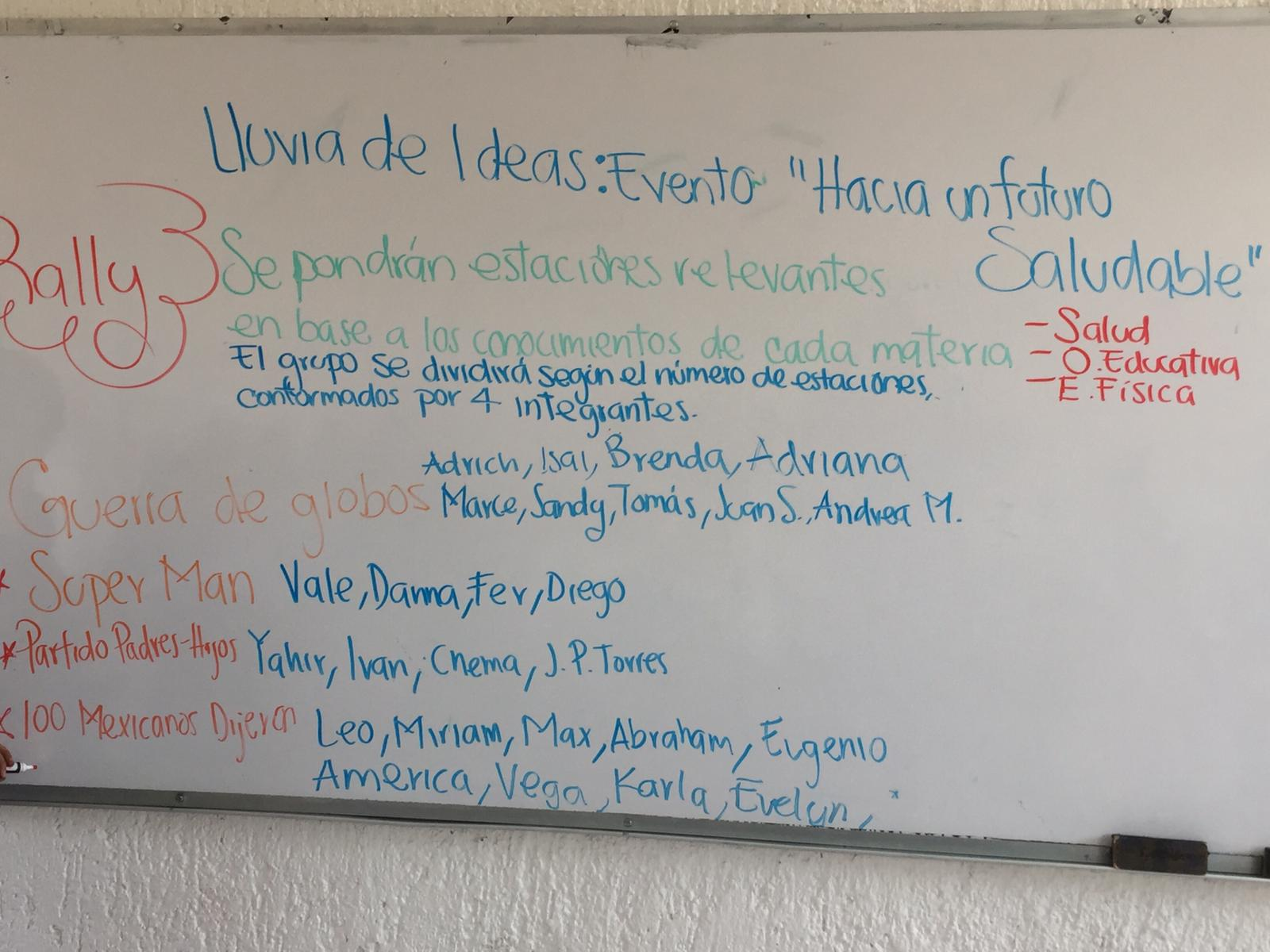 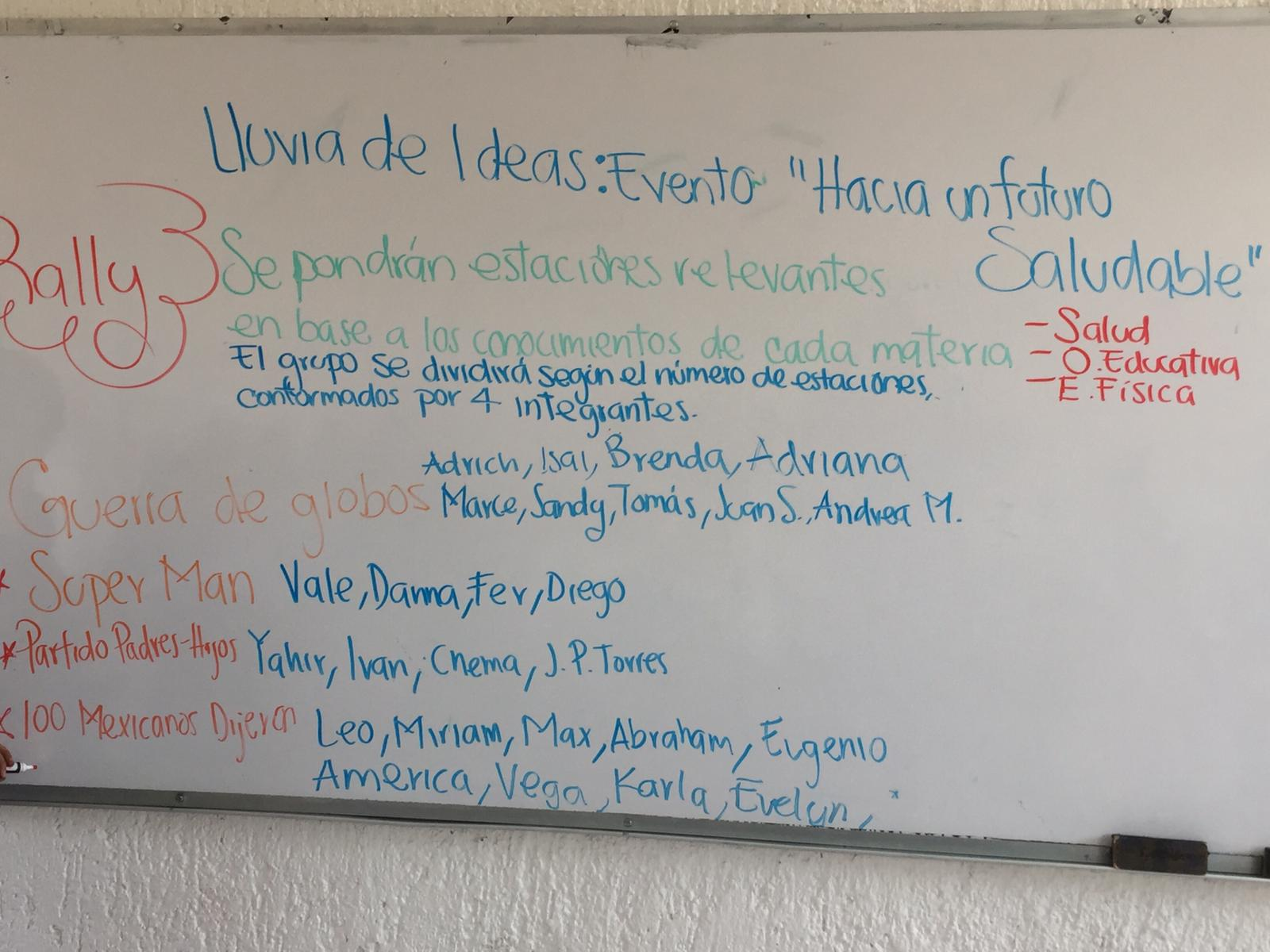 LISTA DE COTEJO
ORIENTACIÓN EDUCATIVA ,  EDUCACION FISICA Y SALUD
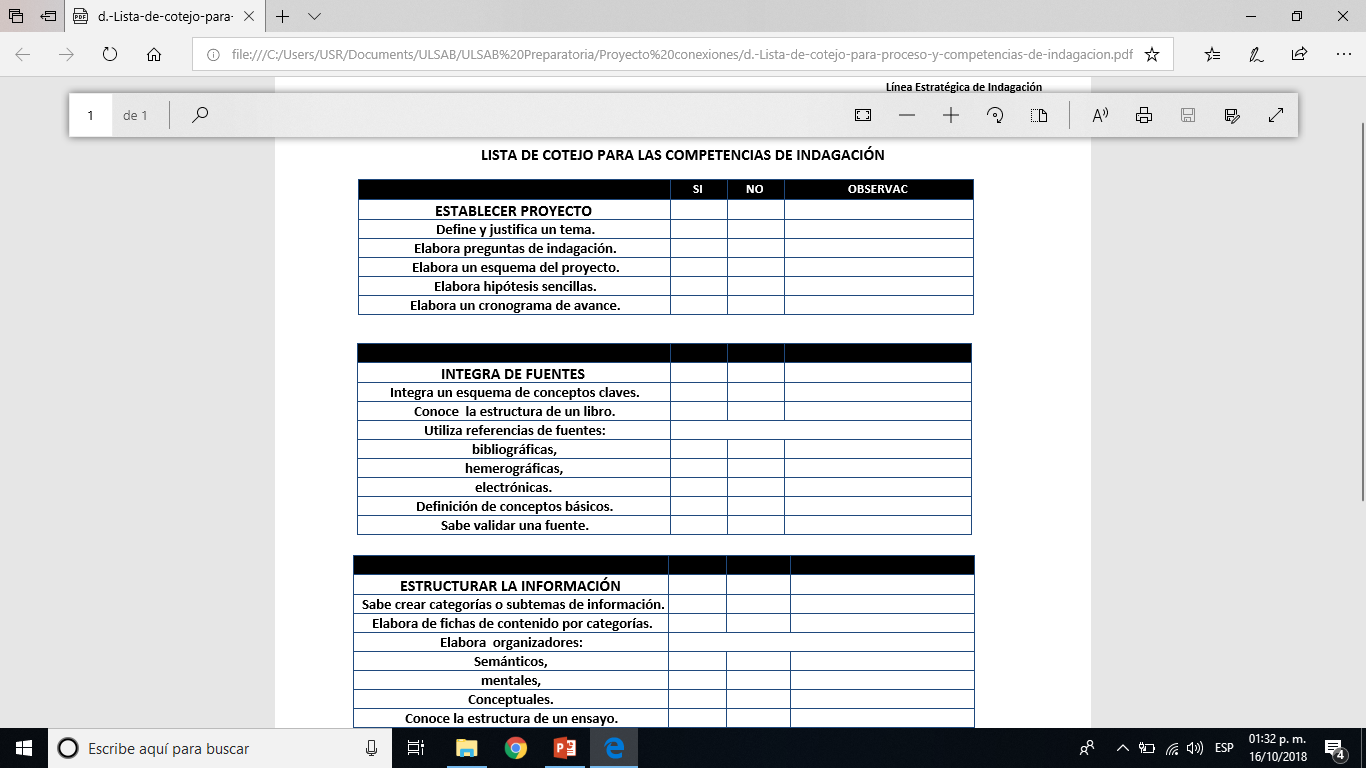 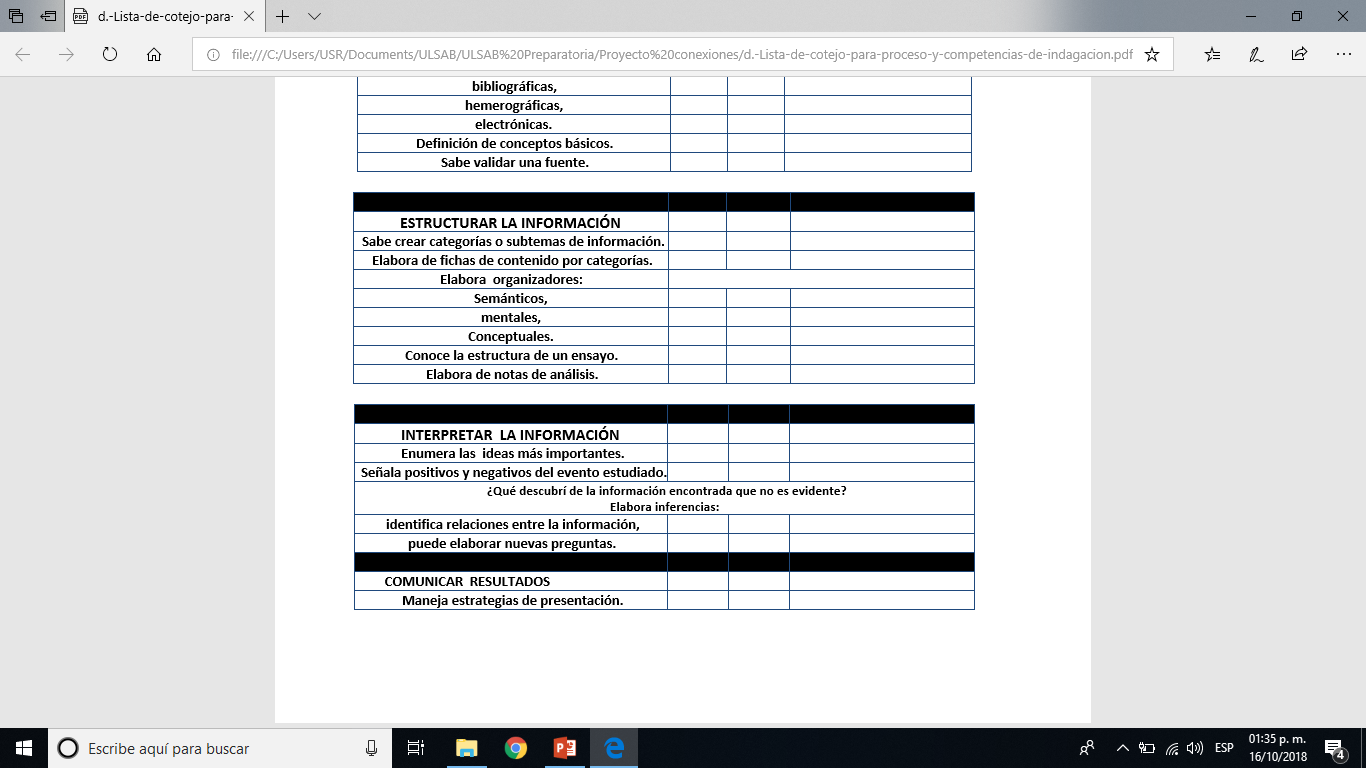